Important bids
Future ISMPMI childcare petition tiny.cc/ICMPMI_childcare

Slides: tiny.cc/R4E_ICMPMI_slides
Handout: tiny.cc/R4E_ICMPMI_handout
Benjamin Schwessinger, Australian National University, MPMI Glasgow 2019
Previous & Current Funders
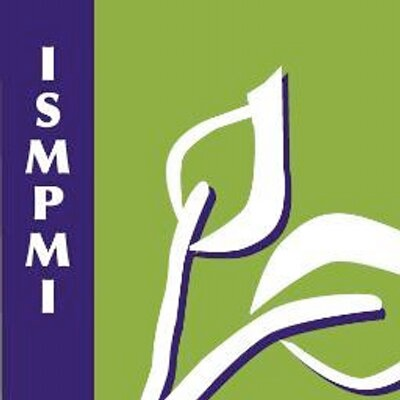 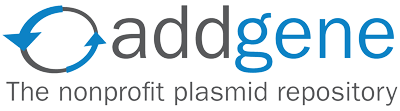 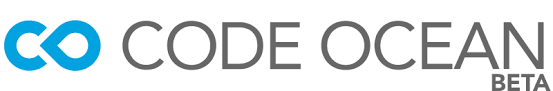 @CodeOceanHQ
@Addgene
@ISMPMI
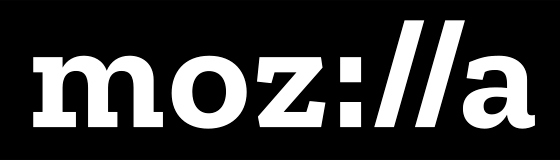 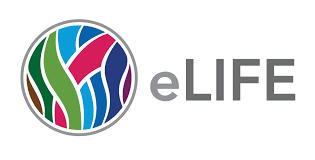 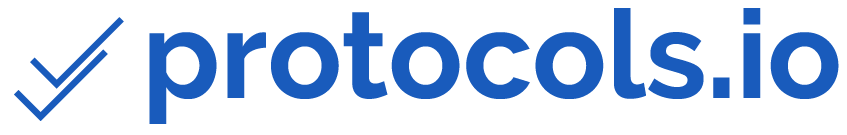 @protocolsIO
@mozilla
@eLife
Reproducibility for Everyone

Introduction to Reproducibility
Benjamin Schwessinger, Australian National University, MPMI Glasgow 2019
Have you ever had problems reproducing your own or someone else’s research?
[Speaker Notes: Question:
Have you ever had problems reproducing your own or someone else’s research?
Answers:
Yes, my own research.
Yes, someone else’s research.
Yes, both.
No, I have never had problems reproducing published results.]
Have you ever had problems reproducing your own or someone else’s research?
#1 Yes, my own research.
#2 Yes, someone else’s research.
#3 Yes, both.
#4 No, I have never had problems reproducing published results.
[Speaker Notes: Question:
Have you ever had problems reproducing your own or someone else’s research?
Answers:
Yes, my own research.
Yes, someone else’s research.
Yes, both.
No, I have never had problems reproducing published results.]
Have you ever had problems reproducing your own or someone else’s research?
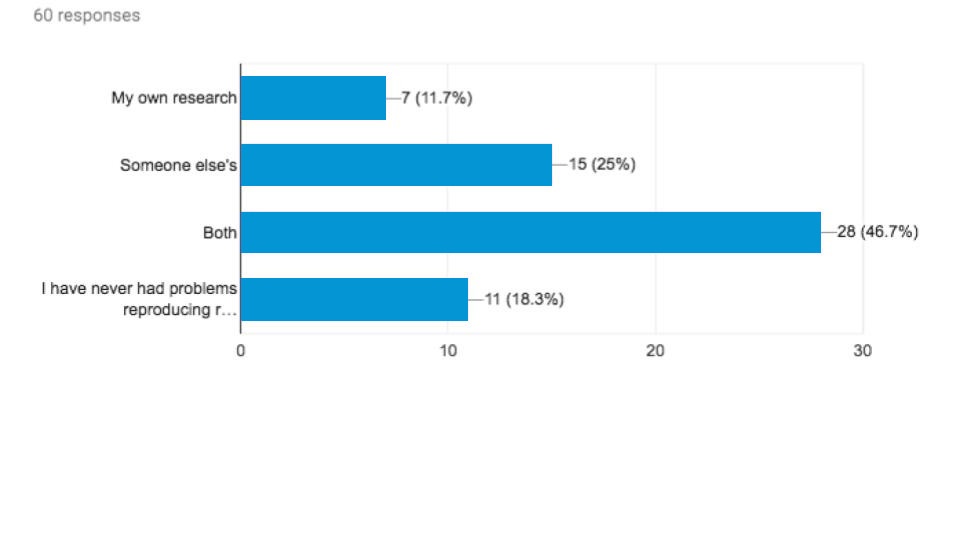 ‹#›
Introduction
Goals and Objectives
‘Reproducibility’ framework
‘Reproducibility’ tools
Starting point for a ‘lifelong’ journey
‹#›
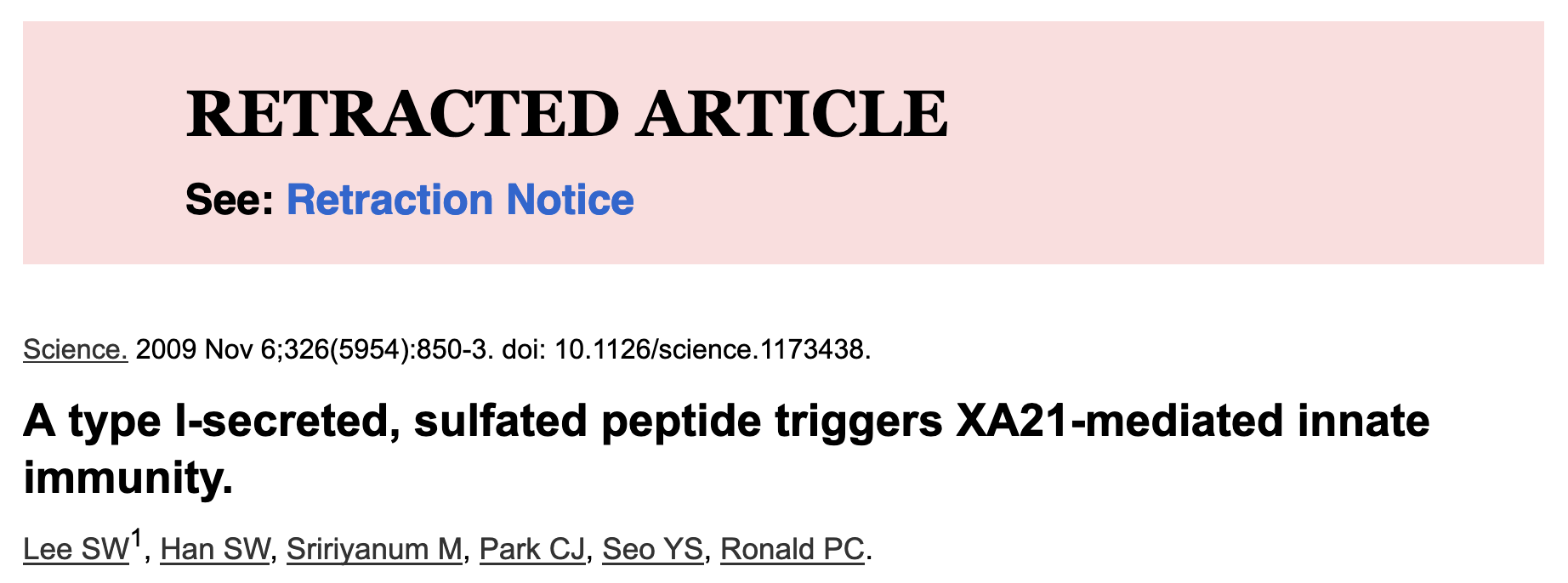 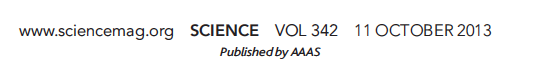 ‹#›
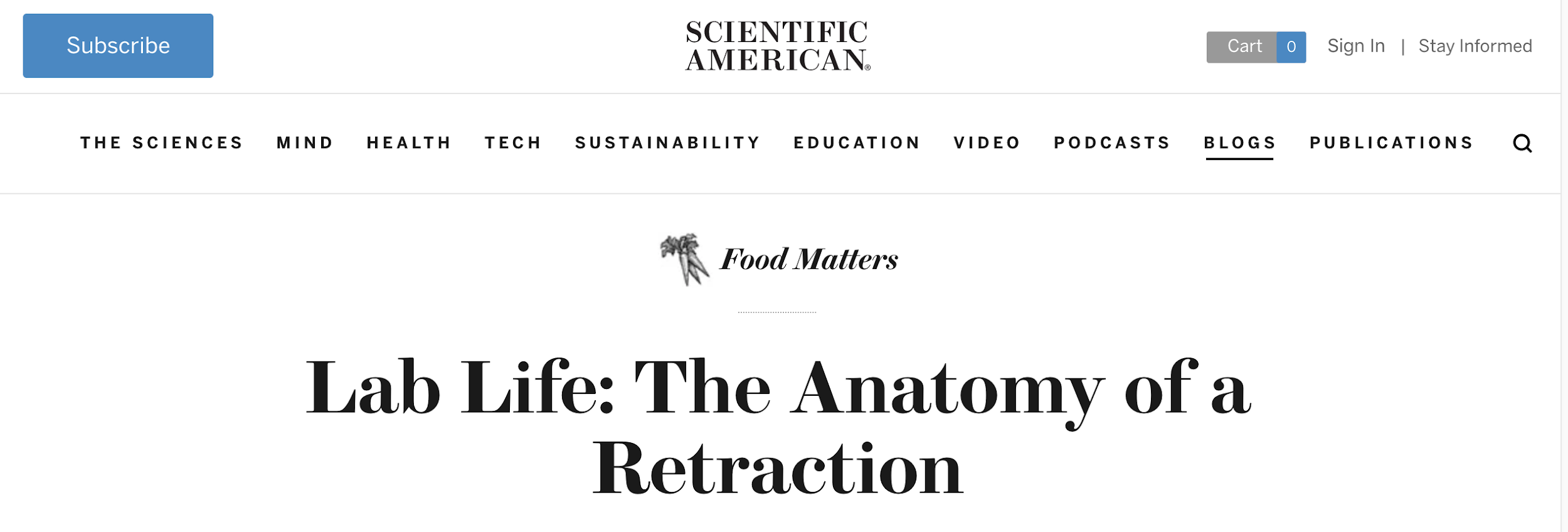 Miss labelled stocks
Irreproducible biological assays
Lack of detailed protocols
Insufficient laboratory notebook entries
Inconsistent results
https://blogs.scientificamerican.com/food-matters/lab-life-the-anatomy-of-a-retraction/
“The fourth law of thermodynamics” - @pkedrosky
The amount of energy necessary to refute b*(&$#@#$@! is an order of magnitude bigger than to produce it.
‹#›
‹#›
Introduction
What does reproducibility mean?
Introduction
What does reproducibility mean?
Reproducible research: Authors provide all the necessary data and the computer codes to run the analysis again, re-creating the results.

Replication: A study that arrives at the same scientific findings as another study, collecting new data and completing new analyses.

Barba, 2018 (https://arxiv.org/abs/1802.03311)
Schloss, 2018 (10.1128/mBio.00525-18)
‹#›
Different modes of ‘reproducibility’
Schloss, 2018 (10.1128/mBio.00525-18)
Barba, 2018 (https://arxiv.org/abs/1802.03311)
‹#›
[Speaker Notes: The minimum unit is really that you as the original author can reproduce your results and so all the tools we present are foremost for you as research to become more reproducible in your own work. Only if you can reproduce your own results can others build on it. Also you are your most likely future collaborator. What we of course all aim for is at least robustness and hopefully replicability.]
Introduction
Is reproducibility all that matters?
Introduction
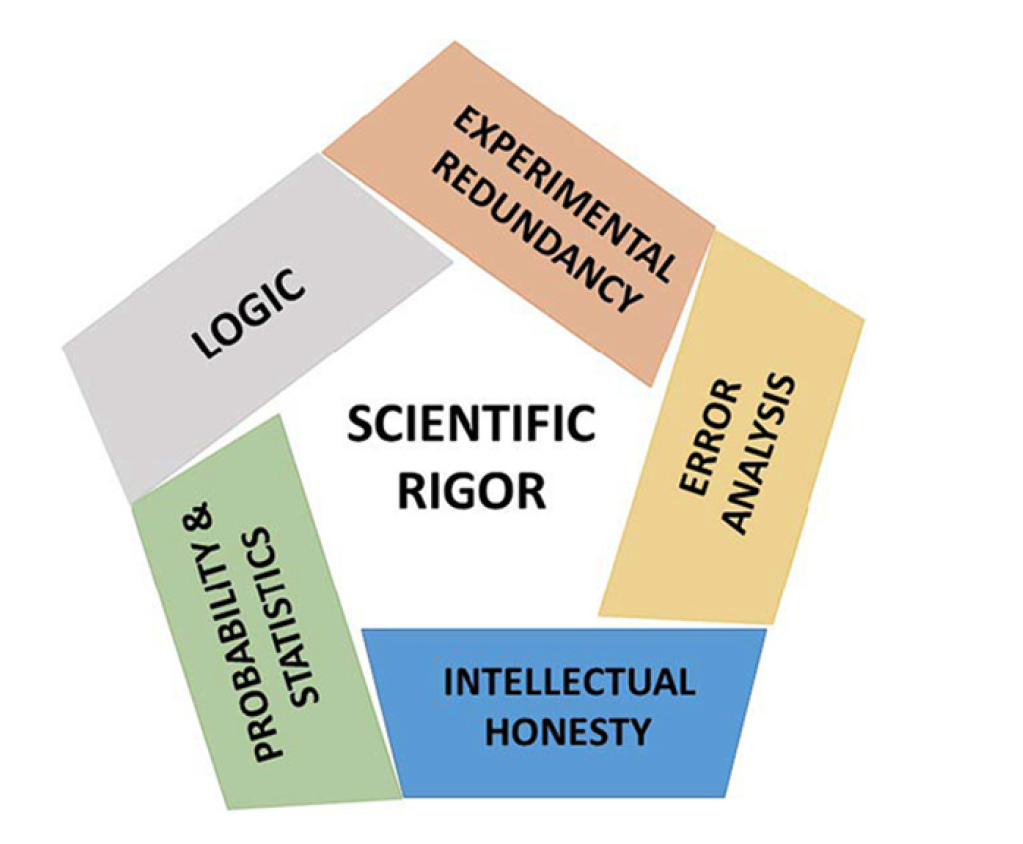 ‹#›
Casadevall and Fang, 2016 (10.1128/mBio.01902-16)
Introduction
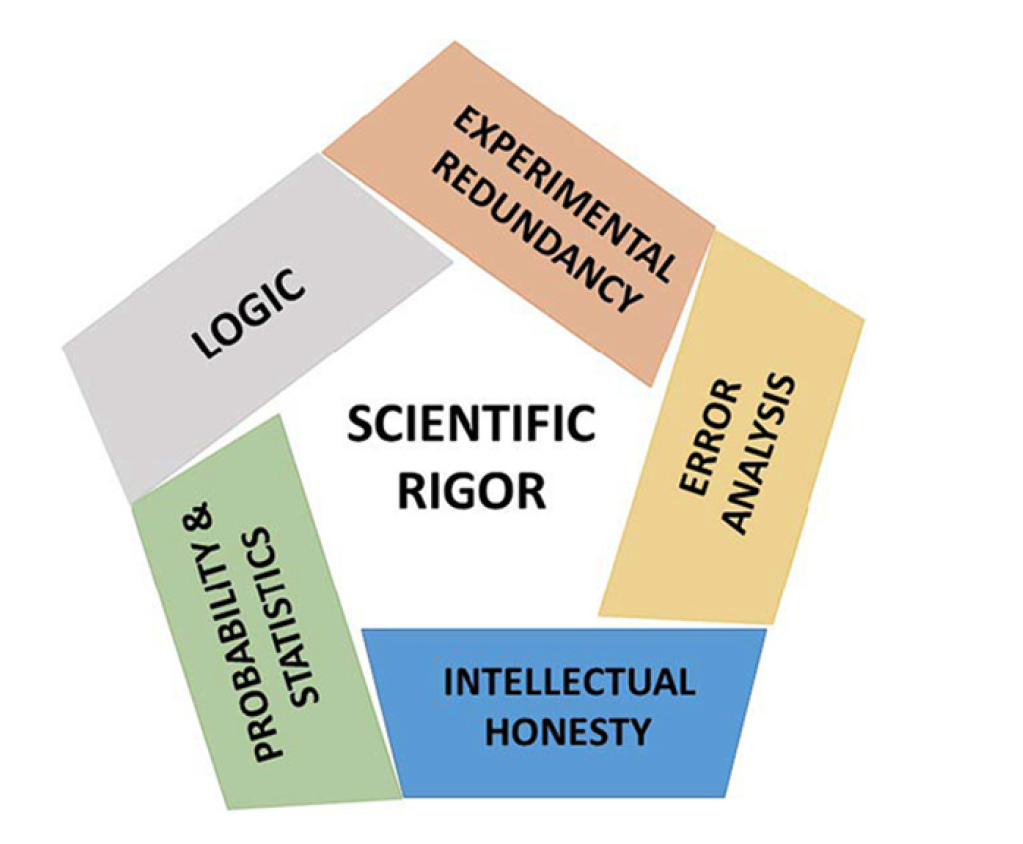 Every little bit helps!
No one is perfect!
Transparent and open science!
Everyone starts somewhere!
‹#›
Casadevall and Fang, 2016 (10.1128/mBio.01902-16)
Factors decreasing reproducibility
[Speaker Notes: (Lenny can now set up the workshop goal - science works but can be faster; this workshop is about simple tools & tips to help you save time for yourself and later others)
Now connect with the audience pulling in data from the survey

First up introducing the concept of reproducible workflows will improve your own research
That every little helps. You don’t need to become a superhero overnight.]
Introduction
Factors decreasing reproducibility
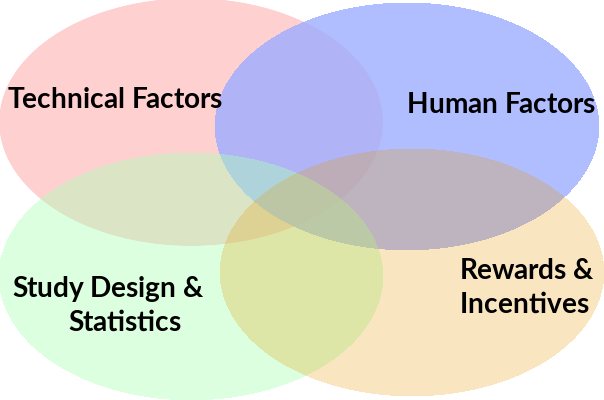 ‹#›
Introduction
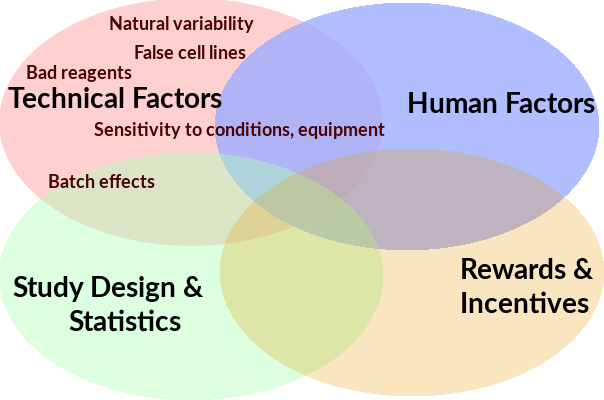 ‹#›
Introduction
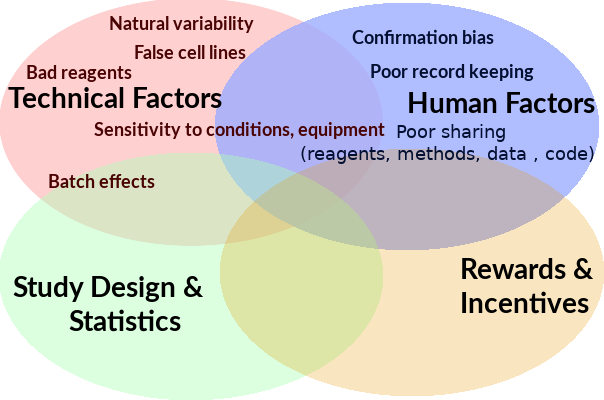 ‹#›
Introduction
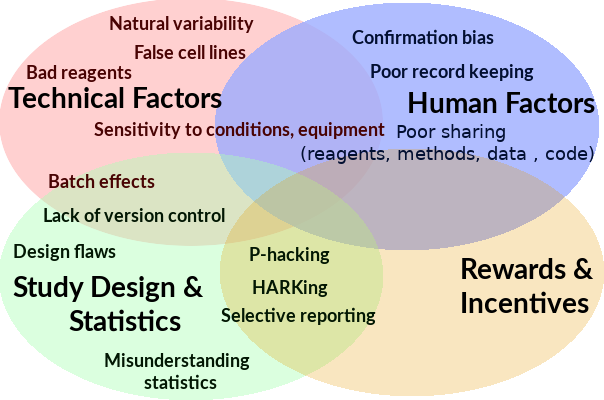 ‹#›
Introduction
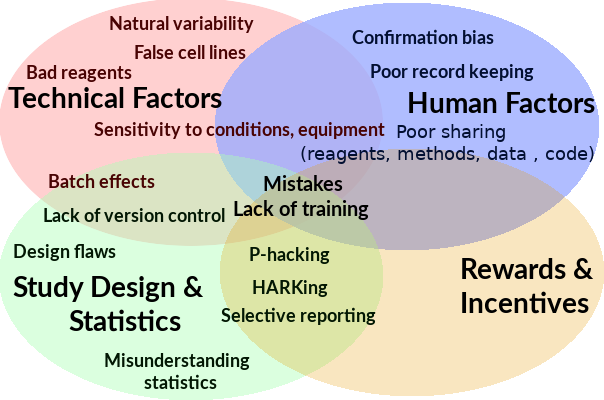 ‹#›
Introduction
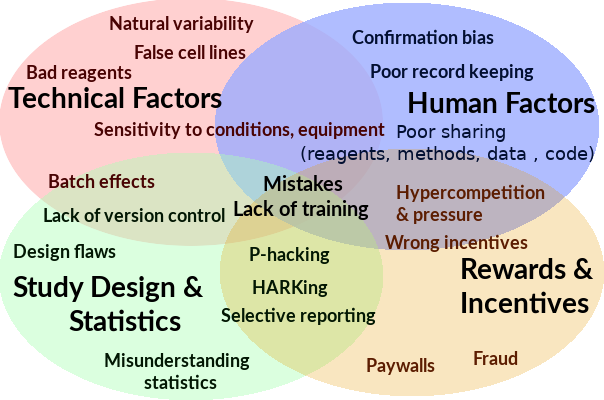 ‹#›
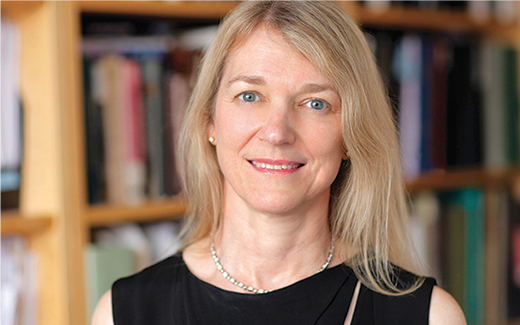 What can we do by 
the end of the century?
Cori Bargmann, HHMI Investigator & President CZI Science:

“82 years ago, there were no antibiotics….
We can expect a lot from the next 82 years.”
‹#›
Estimate of over $1 billion USD lost a year on irreproducible studies in US alone.
What can we do by 
the end of the century?
Cori Bargmann, HHMI Investigator & President CZI Science:

“82 years ago, there were no antibiotics….
We can expect a lot from the next 82 years.”
Freedman et al., 2015 (doi.org/10.1371/journal.pbio.1002165 )
‹#›
What are the major improvements that could lead to more reproducibility?
[Speaker Notes: Questions:
What are major improvements that could lead to more reproducibility? 
Answers (multiple possible):
Better and more detailed methods, description of performed analysis, and record keeping
More publicly available data including meta-data
increased statistical power in experiments
less pressure to publish (reach p < 0.05)
Fewer incentives to be first rather than right
Better 'wet lab' reagent sharing e.g. plasmids, antibodies, etc.
Better ‘dry lab’ analysis sharing e.g. code sharing]
What are the major improvements that could lead to more reproducibility?
#1 More detailed methods, analyses, and record keeping.
#2 More publicly available data including meta-data.
#3 Increased statistical power.
#4 Fewer incentives to be first rather than right.
#5 Better 'wet lab' reagent sharing.
#6 Better ‘dry lab’ analysis sharing.
[Speaker Notes: Questions:
What are major improvements that could lead to more reproducibility? 
Answers (multiple possible):
Better and more detailed methods, description of performed analysis, and record keeping
More publicly available data including meta-data
increased statistical power in experiments
less pressure to publish (reach p < 0.05)
Fewer incentives to be first rather than right
Better 'wet lab' reagent sharing e.g. plasmids, antibodies, etc.
Better ‘dry lab’ analysis sharing e.g. code sharing]
Introduction
What are the major improvements that could lead to more reproducibility?
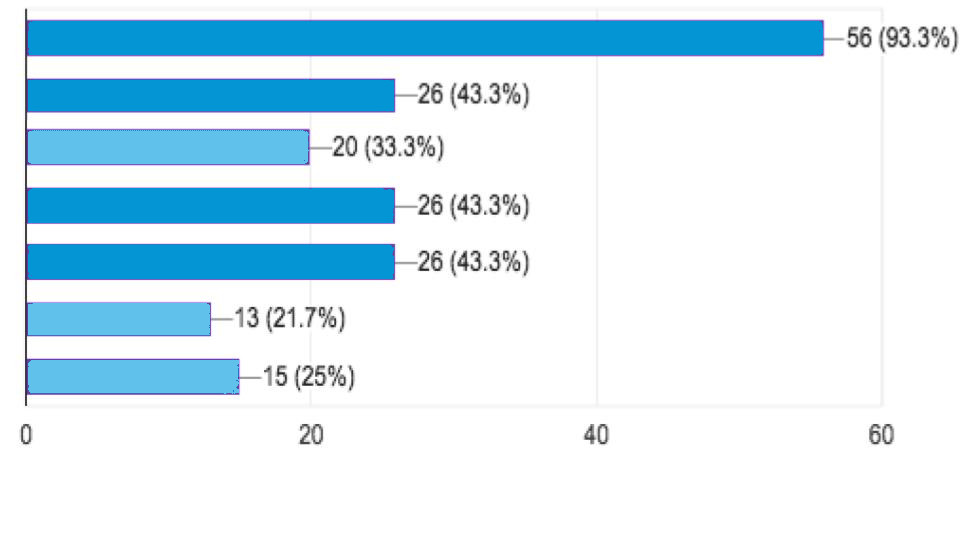 More detailed methods, analysis and record keeping
More publicly available data including meta-data
Fewer incentives to be first rather than right
Better reagent sharing e.g. plasmids, antibodies...
‹#›
“Respondents said that the most important element that would enable the better reproducibility 
 of published research would be that authors describe methods and analyses in detail.”
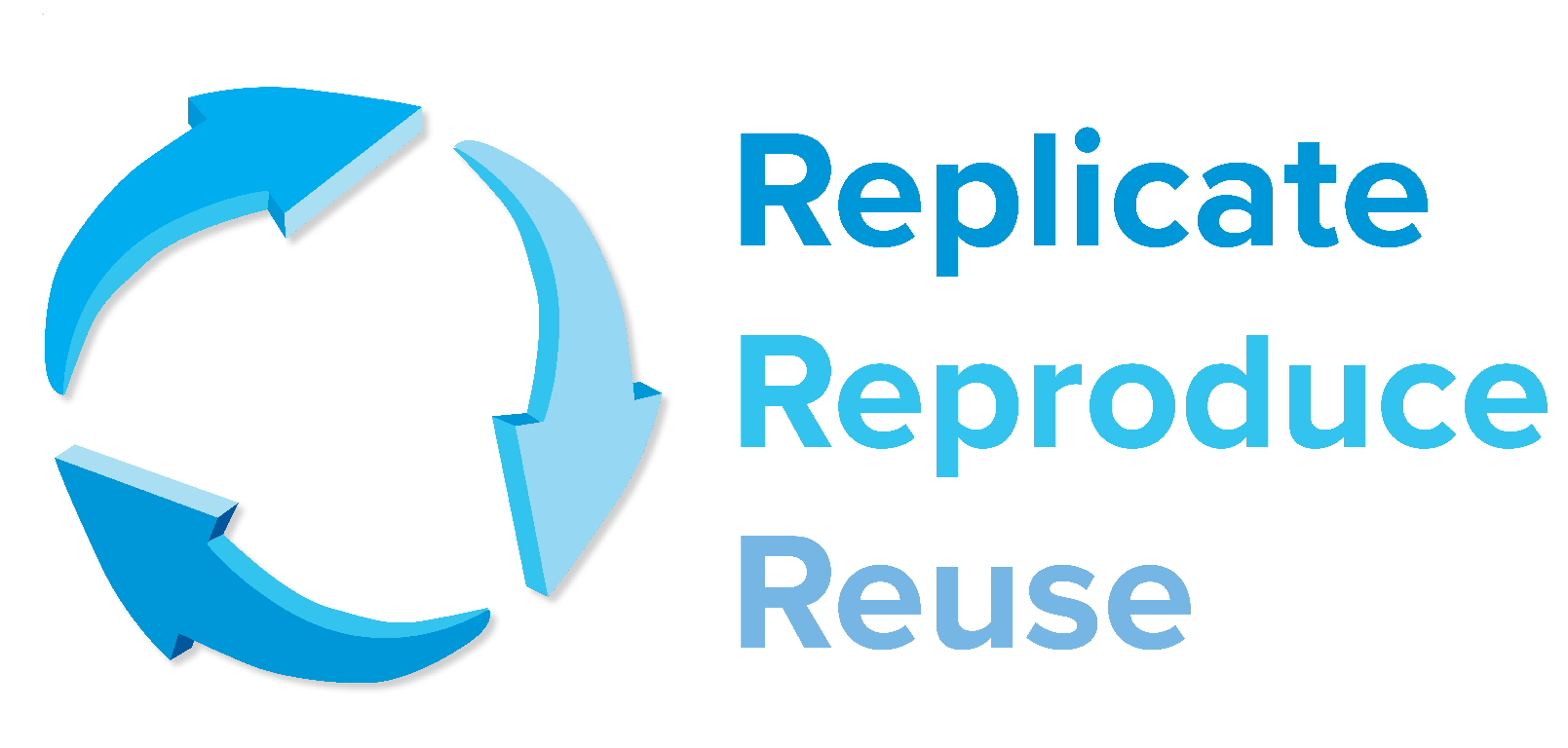 Samota and Davey, 2018 (https://doi.org/10.1101/581033 )
‹#›
‹#›
‘Wet lab’ Protocol Sharing
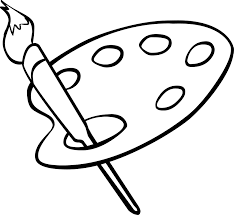 Allegory of Biology Method Drawing exercise (5 min):
Use a pen and a piece of paper.
2.	Imagine a beautiful owl. Everyone knows how a owl looks like.
3. 	Draw the owl. Briefly. The owl has a round head, an oval body, some feed with claws, shimmering feathers and two big eyes.
4. 	Digitalize the owl and share it with us on twitter using  #ICMPMI2019
5. 	Be amazed by wonders.
‹#›
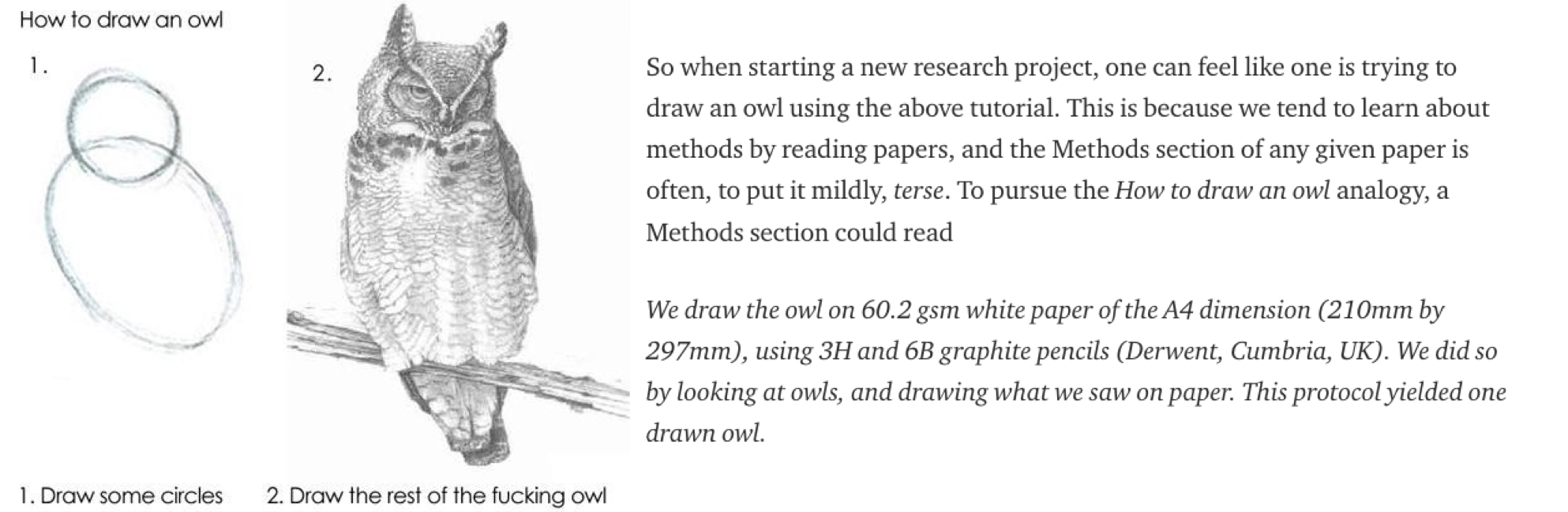 amazing
‹#›
https://medium.com/@tpoi
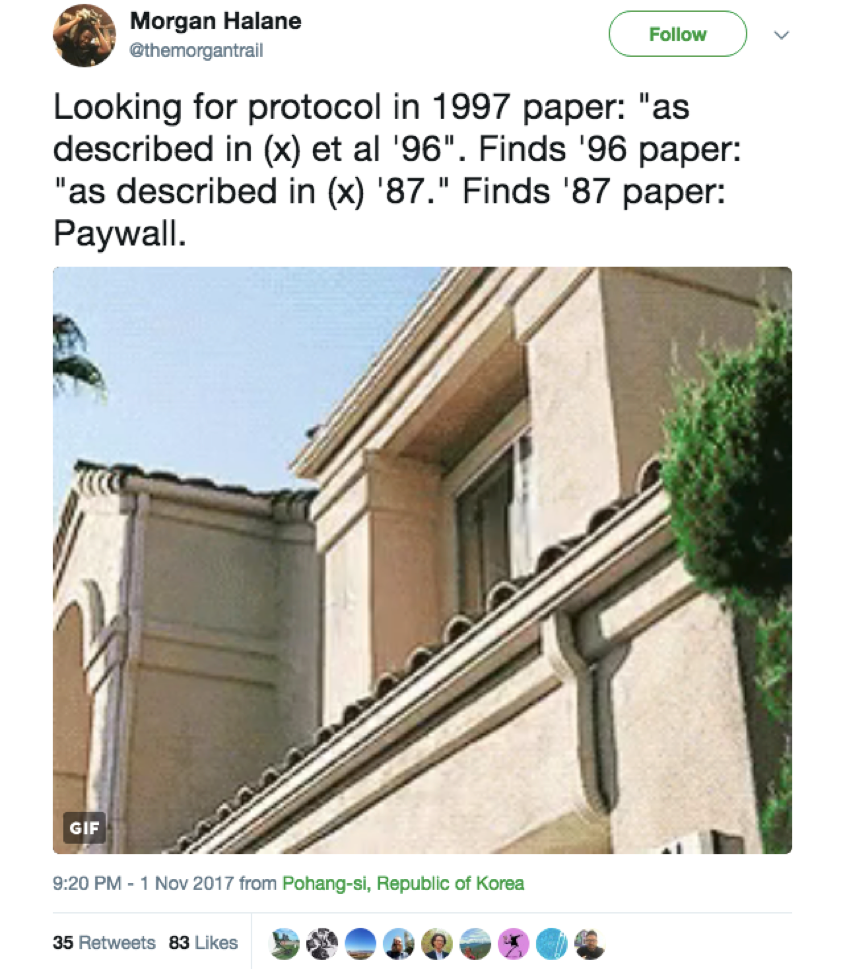 Description 
Unavailable
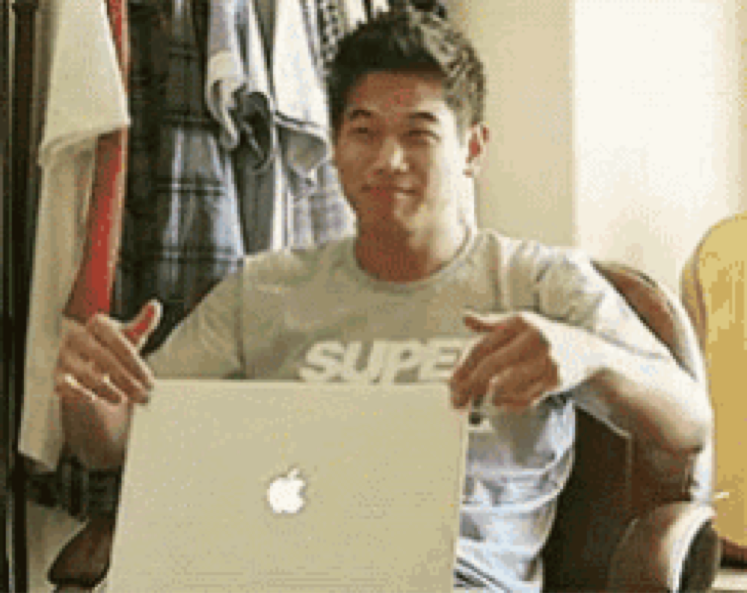 ‹#›
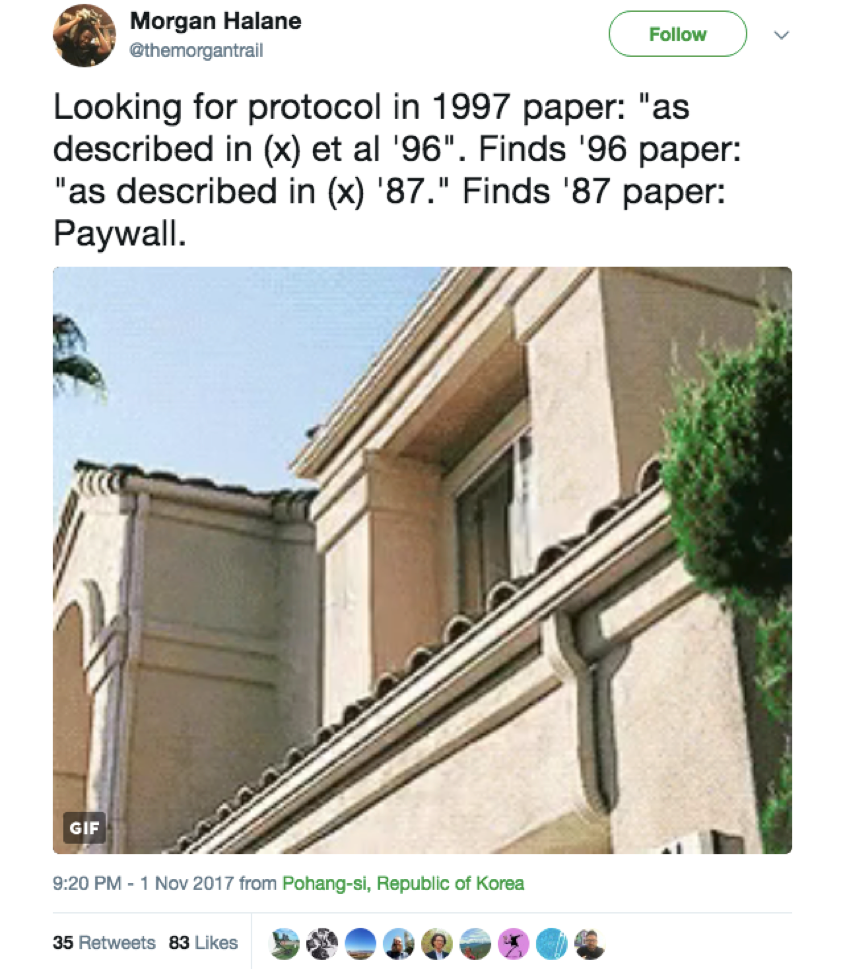 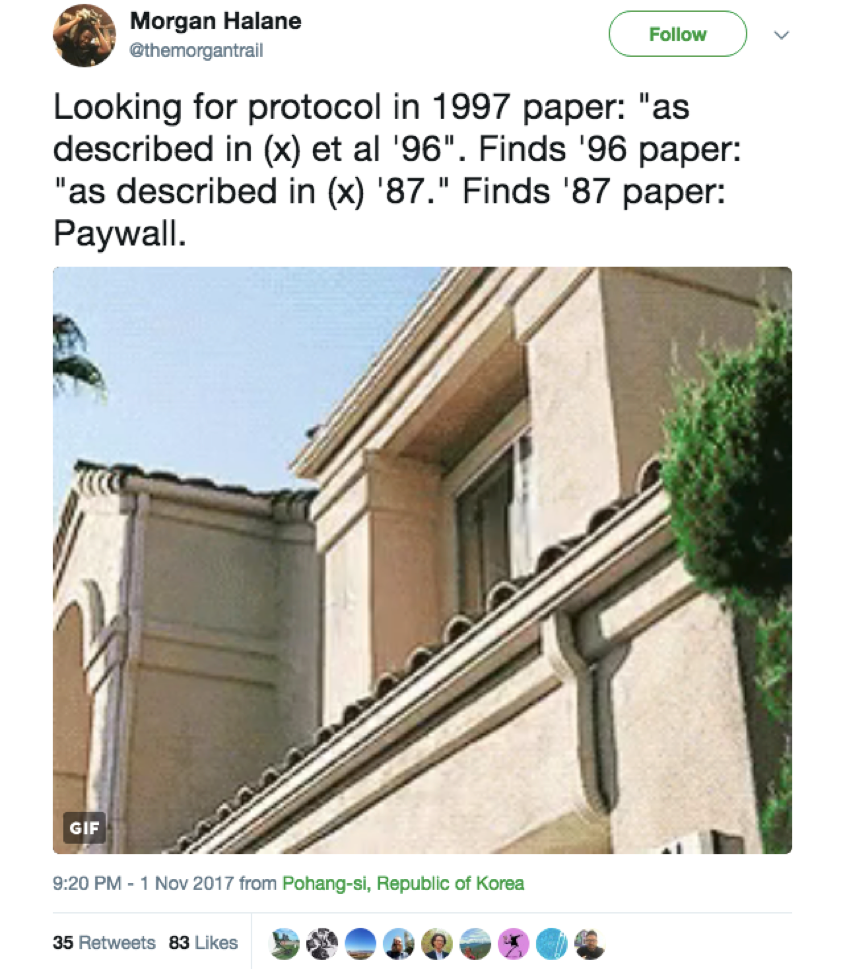 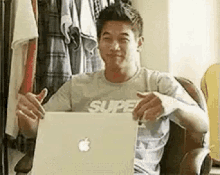 Description 
Unavailable
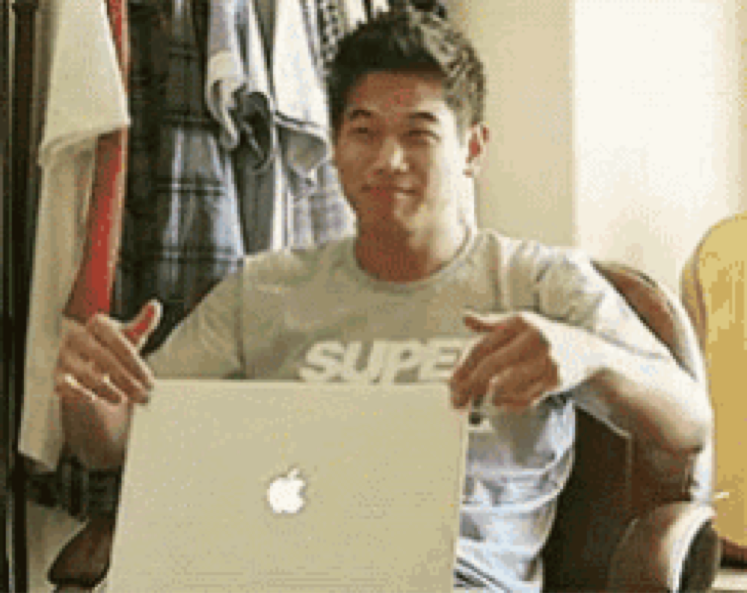 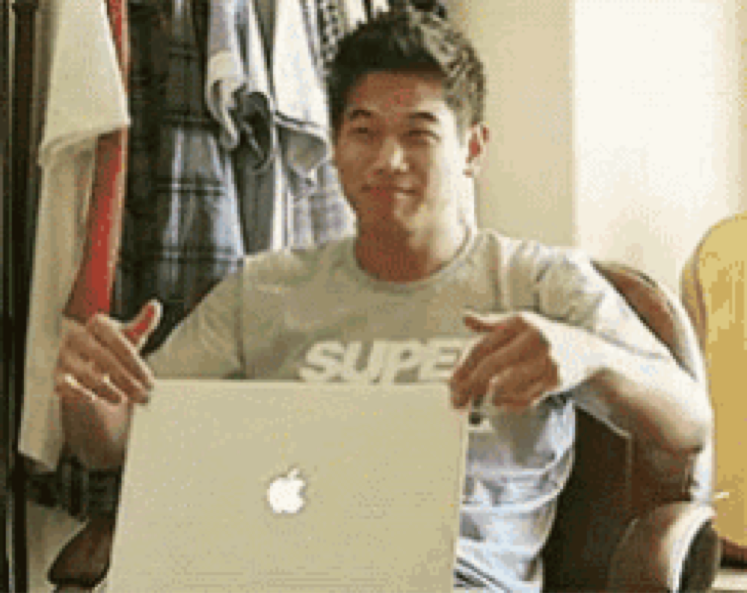 ‹#›
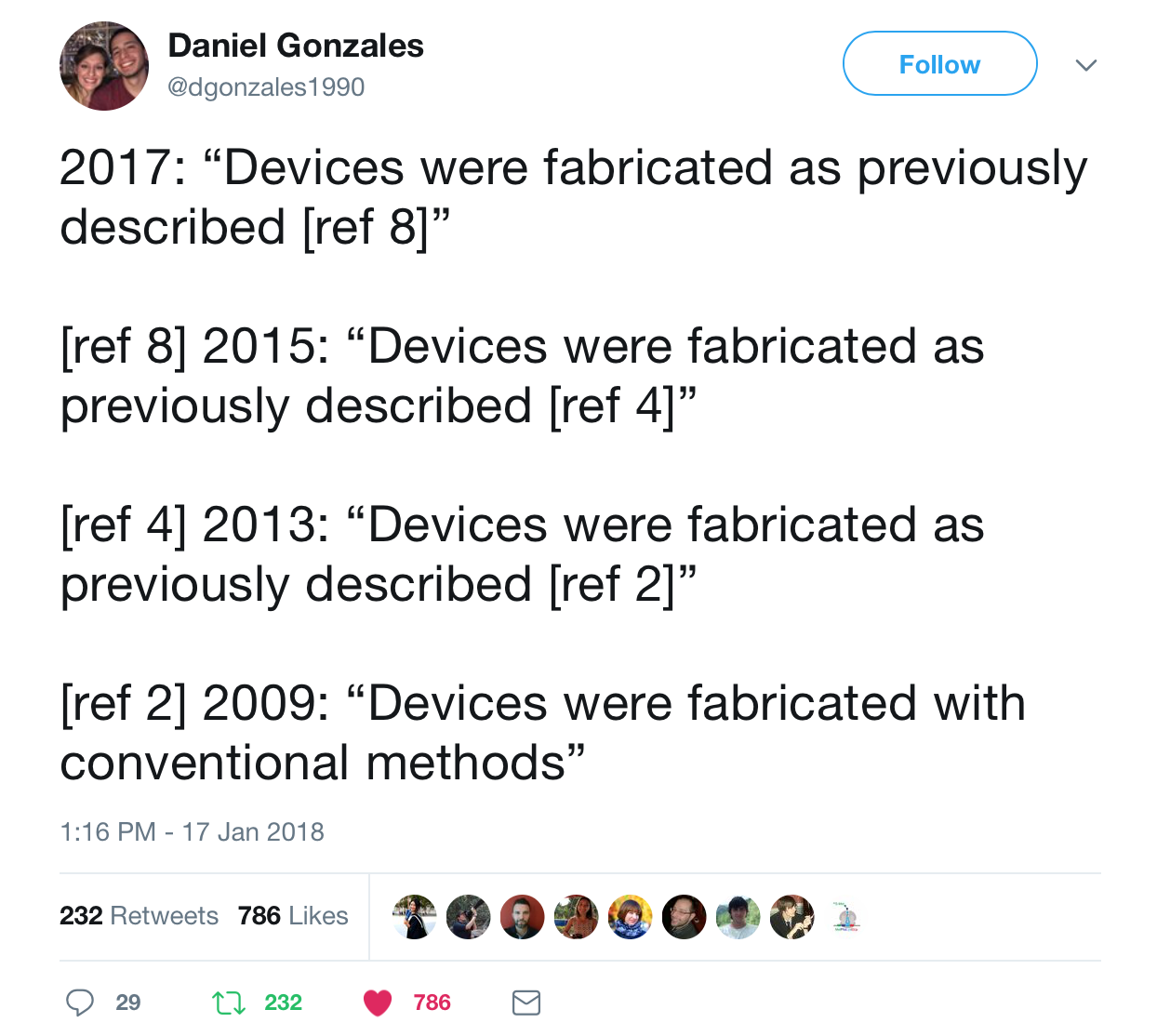 Description
Ambiguous
‹#›
Detail & Digitize Protocols
brief, modular, self-contained scientific publication
Abstract to put methodology in context
as much detail as possible 
duration/time per step
reagent amount
vendor name
catalogue number
expected result
software package
secret sauce
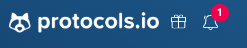 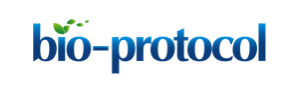 ‹#›
Data Management
Data Management
Are you familiar with these feelings?
I cannot find this file!
What did I call it again??
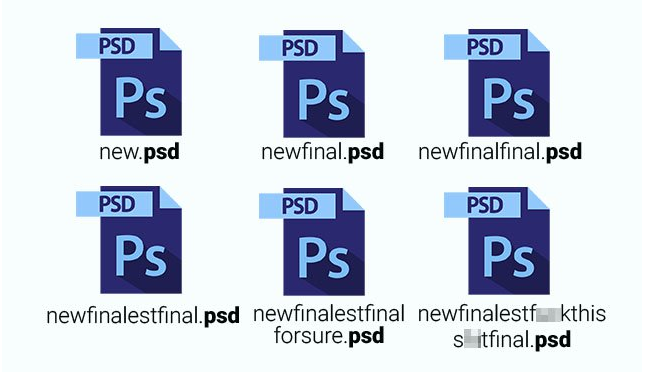 Was it the wild type picture or the mutant one?
Where is my file??
finalfinalREALFINAL!.psd
What version was it??
Where is my RAW!!! data???
‹#›
Data Management
Think about...
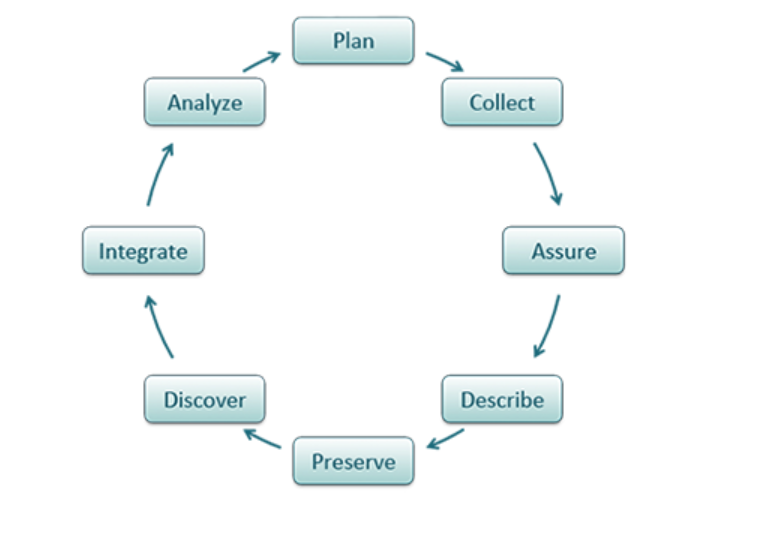 What data? Meta-data?
How will you organize, documente, standardize, store, protect, share, and archive?
Who will be responsibility?
When will this be done within the project and beyond?
http://guides.lib.purdue.edu/c.php?g=353013&p=2378292 
https://www.dataone.org/best-practices
https://dmptool.org/
‹#›
Data Management
Project directory structure
Specific content in each category for Project #1
Project_1
	methods
	raw_data
		readme
	analysis
		analysis_method_1
			2017
			2018
		analysis_method_2
	scripts
	manuscript
		text
			version_1
	readme and/or ELN link
Raw data, 
Data analysis, and Manuscript
Inspired by ‘Bioinformatic data skills’ 
by Vincent Buffalo
‹#›
Data Management
Project directory structure
Project_1
	methods
	raw_data
		readme
	analysis
		analysis_method_1
			2017
			2018
		analysis_method_2
	scripts
	manuscript
		text
			version_1
	readme and/or ELN link
Always keep raw data!
Always Backup Data
(3x and synchronized: 3 unique locations - cloud, server, 
personal drive)
‹#›
Data Management
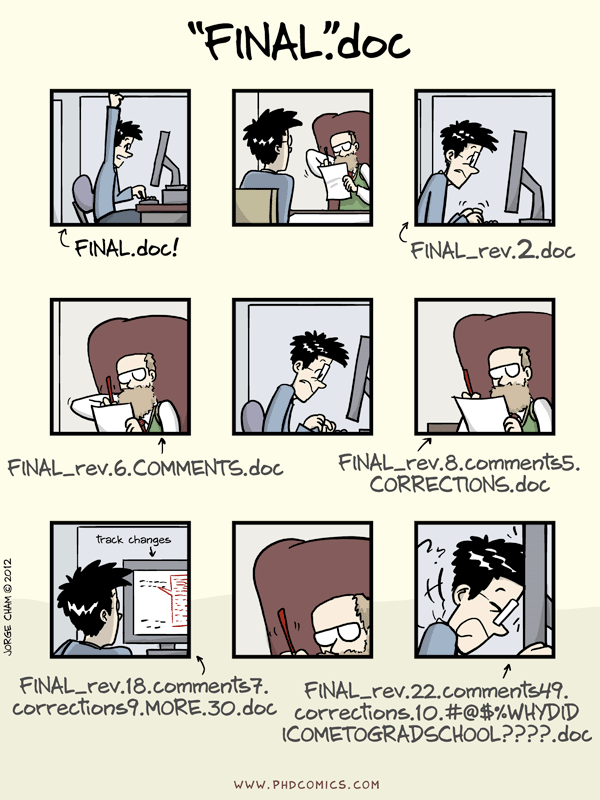 ‹#›
[Speaker Notes: Question:
What did you call the last file you saved?
Answers:
Document 1
Final version BS
20190619_ASM2019_talk
Cover letter Nature
Cover letter mBio]
Data Management
What did you call the last file you saved?
#1 Document 1
#2 Final version BS
#3 20190715_ISMPMI2019_talk
#4 Cover letter Nature
#5 Cover letter MPMI
#6 Just submit to biorxiv
‹#›
[Speaker Notes: Question:
What did you call the last file you saved?
Answers:
Document 1
Final version BS
20190619_ASM2019_talk
Cover letter Nature
Cover letter mBio]
Data Management
File naming conventions
Include date in yyyy-mm-dd format
Use meaningful abbreviations
Have group identifiers
Document your decisions
Be consistent
http://guides.lib.purdue.edu/c.php?g=353013&p=2378292
http://kbroman.org/dataorg/
‹#›
Data Management
File naming conventions
Example
20130825_DOEProject_Ex1Test1_Data_Gonzalez_v3-03.xlsx
Version
Project
Experiment
Type
ID
Specific
http://guides.lib.purdue.edu/c.php?g=353013&p=2378292
‹#›
FAIR Data
FAIR Data
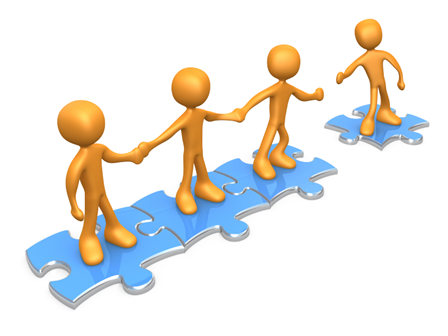 Findable
Accessible
Interoperable
Reusable
https://fairsharing.org/
‹#›
Electronic Lab Notebooks
Have you used electronic notebooks?
Paper Lab-notebooks - in use since the 15th Century!
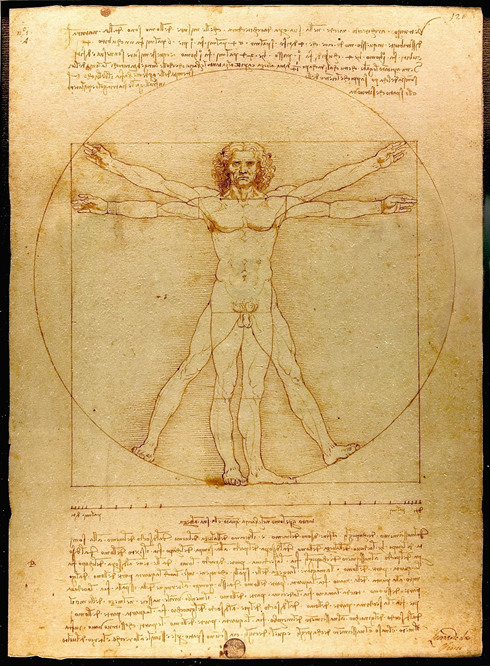 Good record keeping is important for:
Dissemination of ideas, findings,
Legally binding records that protects intellectual property
Not searchable!

Can be easily damaged, misplaced
Not easy to back up

Hard to share with collaborators
🔥
Leonardo da Vinci’s notebook,
Codex Arundel c. 1458-1518 
British Library
‹#›
Cost considerations - Available Products
Paid for - Bio-Itech, LabArchives, LabGuru
Paid (with free version) - SciNote, Benchling
Open source - Open wet ware, ELOG
Free - Open Science Framework (OSF.io), LocalWiki
Kanza, 10.1186/s13321-017-0221-3
‹#›
Why should you use an Electronic Lab Notebook?
Search
Easily searchable both in online and offline searches
Export
Data can be exported as PDF (must backup regularly)
Share
Easily shareable with collaborators and broader community
Embed
Can embed high res images, protocols, & more
Mobile
Use the mobile app to quickly upload images
Access
Easily accessible globally (depend on connectivity)
‹#›
One size does not fit all
Available lab notebooks
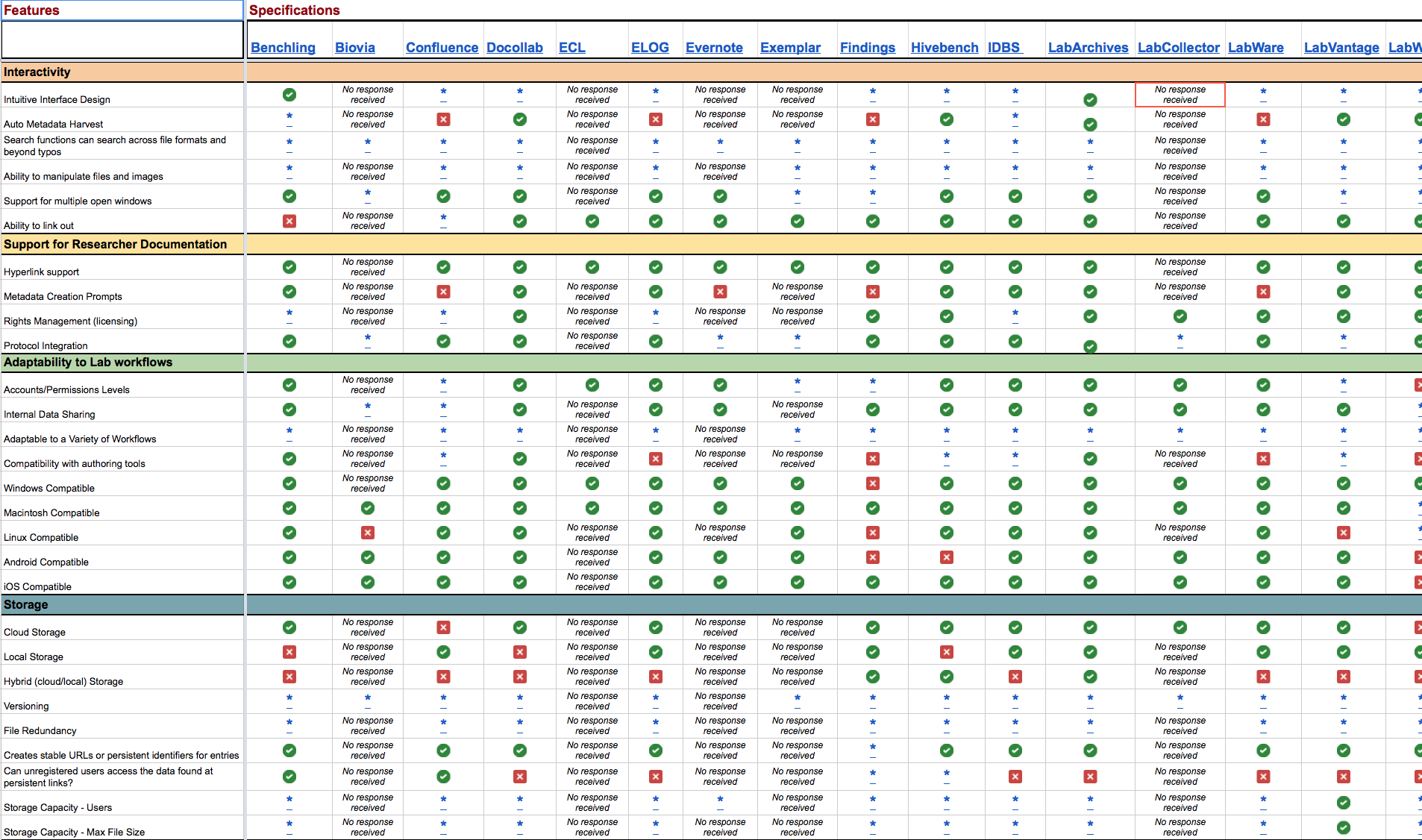 Parameters
 to consider
ELN Features 
Matrix
https://datamanagement.hms.harvard.edu/electronic-lab-notebooks
‹#›
Basic features of an Electronic Lab Notebook
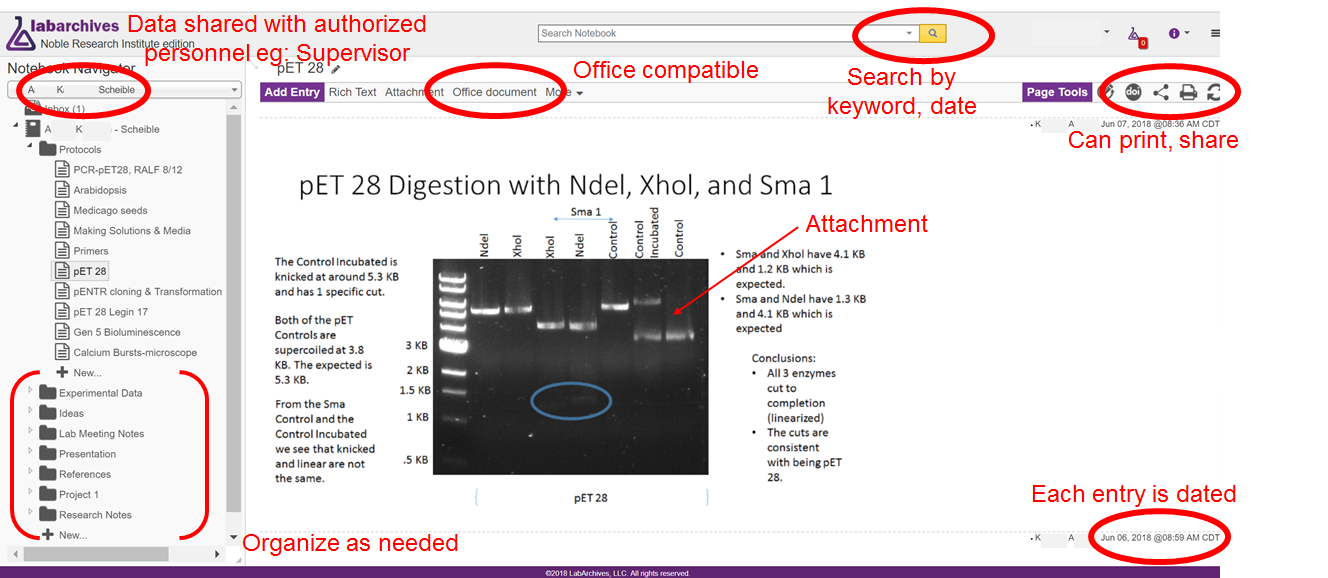 ‹#›
General tips on electronic record keeping
Back-up data regularly
Maintain a physical observation notebook in parallel
Mobile apps provide added portability
If using free ELNs, check privacy and data ownership policies
‹#›
Bioinformatics Tools
What version of the program, data, etc…?
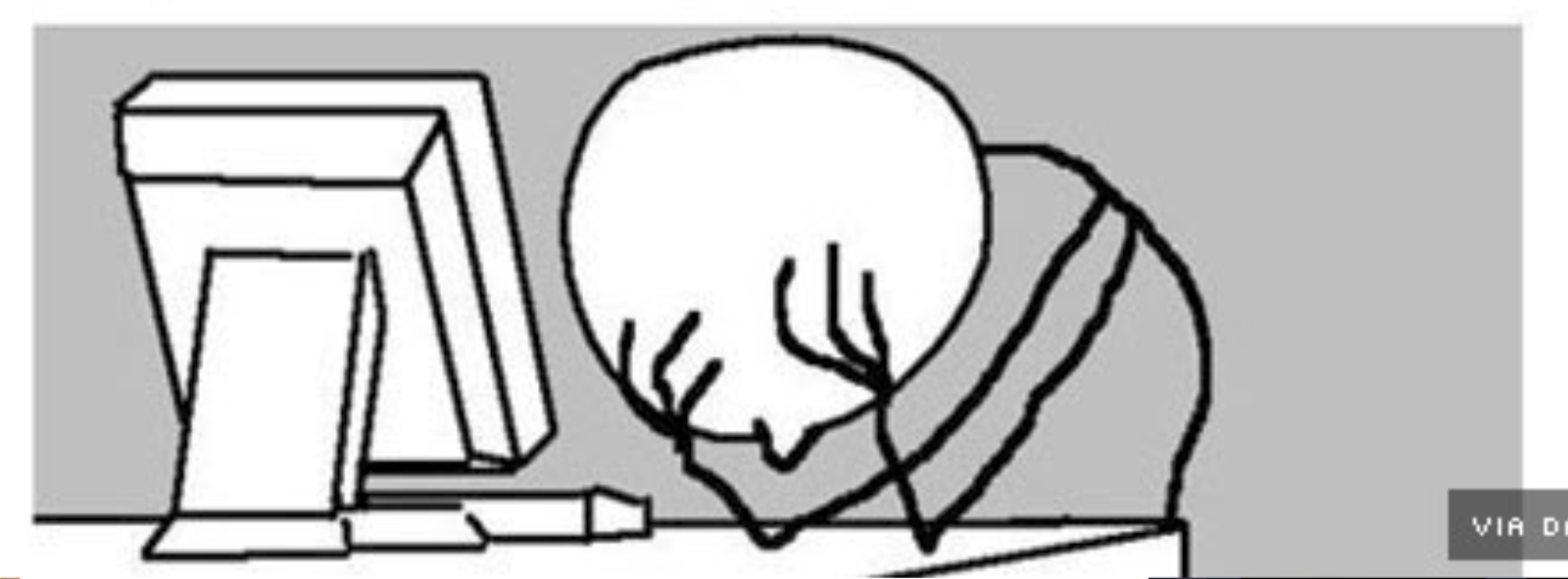 Why did I do this?
https://carpentries.org                                  ‘Bioinformatic data skills’ Vincent Buffalo
‹#›
What version of the program, data, etc… did I use?
Why did I do this?
Dependency dilemma (files require other files)
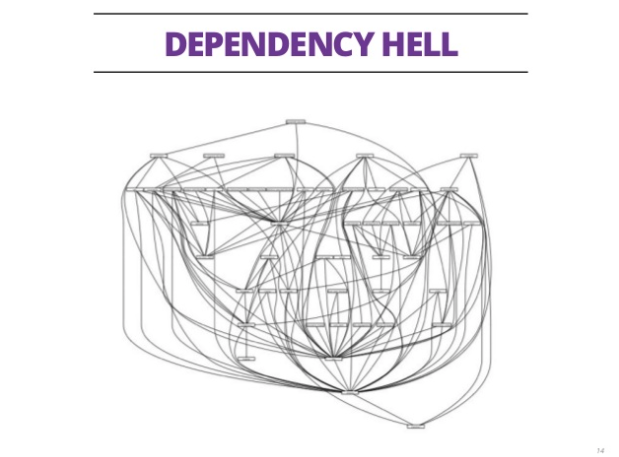 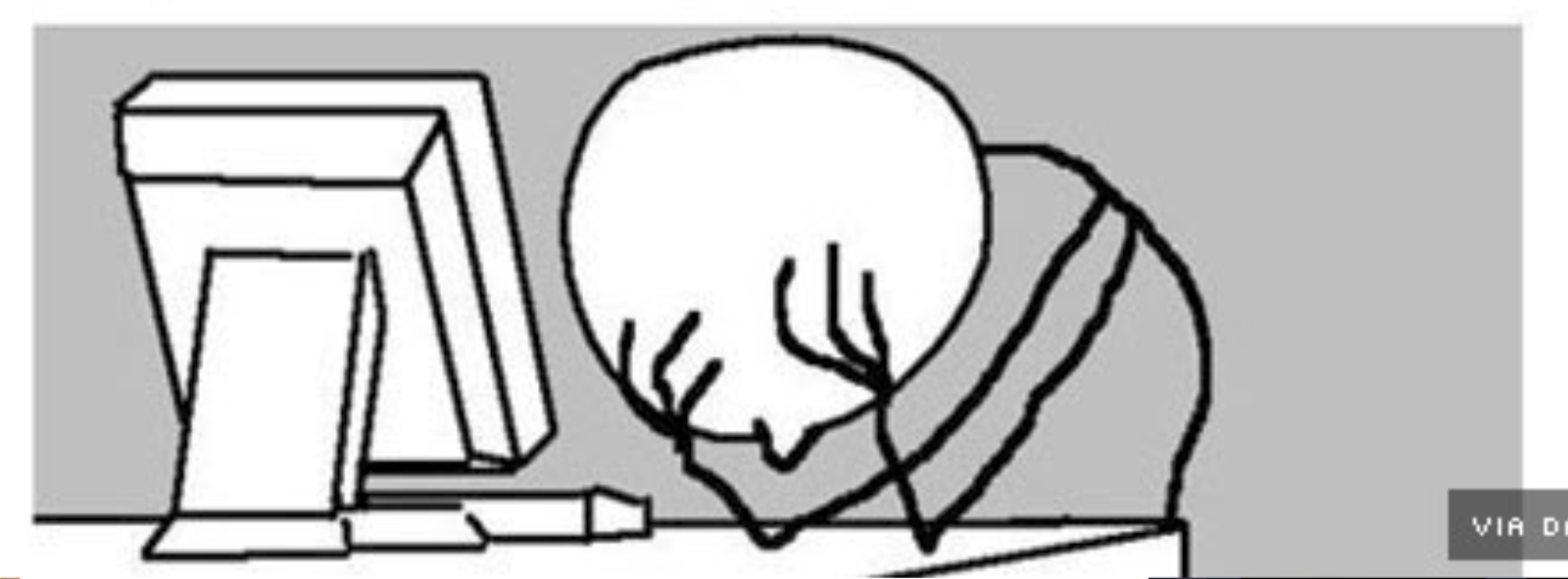 https://carpentries.org                                  ‘Bioinformatic data skills’ Vincent Buffalo
‹#›
Notebooks
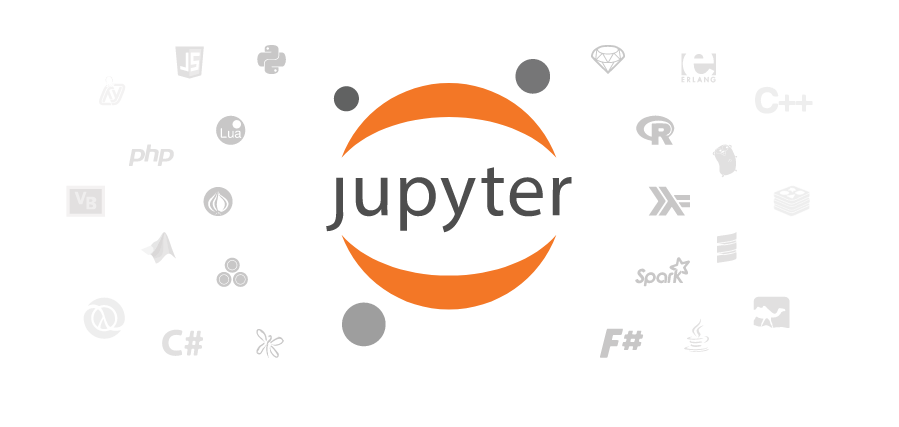 Keep track of analysis
Interactive coding
Interactive data exploration
Embedded visualization
Easy access to docstrings
Mix of code and documentation
https://jupyter.org/
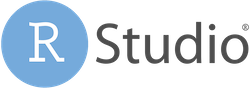 https://www.rstudio.com
‹#›
Notebooks
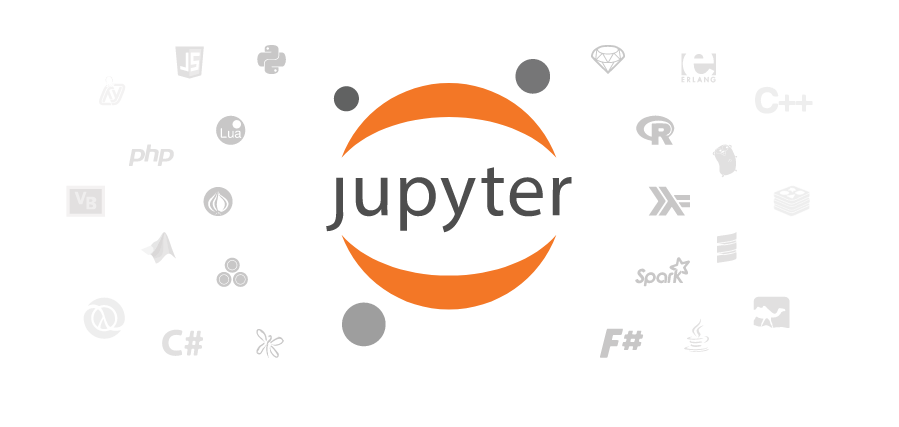 Easily shared
Widgets available (customization)
Compatible with >40 programming languages
Interactive plots
Can run remotely on server
https://jupyter.org/
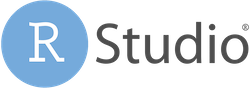 https://www.rstudio.com
‹#›
Notebooks - Example
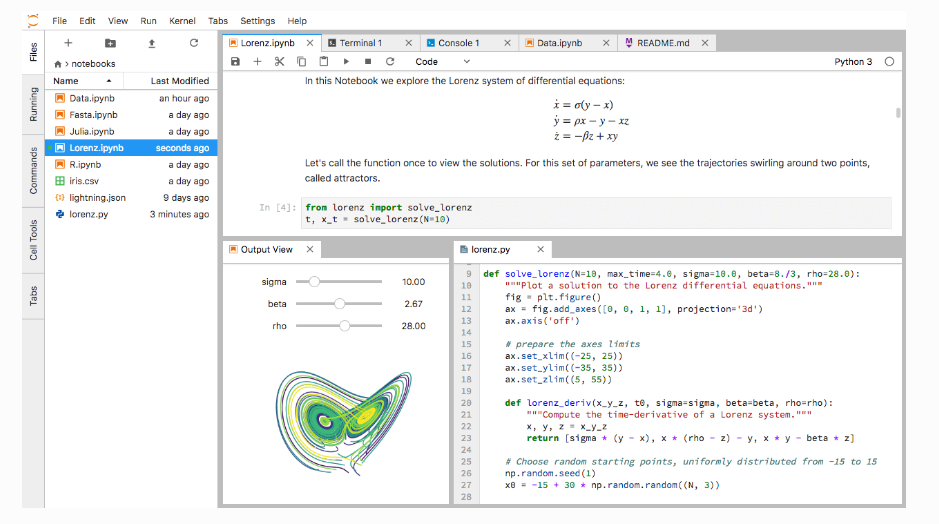 Rule et al. 2018 (https://arxiv.org/abs/1810.08055)
‹#›
How to install all these software packages?
Version conflict
Dependency dilemma
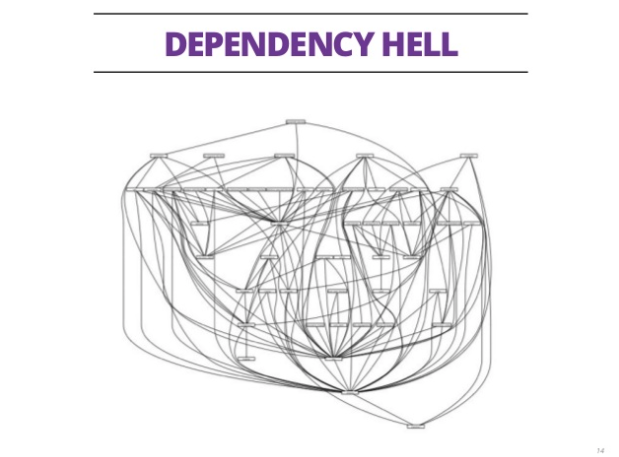 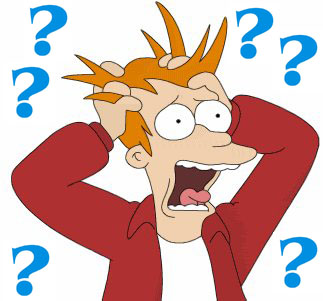 ‹#›
Version Control
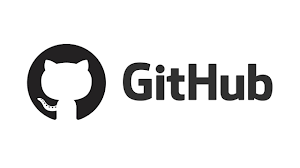 Manages formal versioning and diffs of documents
Documents version history
Illustrates changes between versions (diffs)
Github lets you share code easily
Github lets you collaborate on your code more easily

`
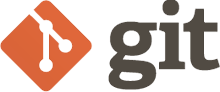 Version-control
system that 
uses forks and pull requests.
Git-based repository with 
a social media component.
‹#›
Package, dependency & environment managers
You can package your own work & contribute
Handles installs & dependencies
Allows multiple independent environments
Easily configurable
Runs on all three major operating systems
Open Source
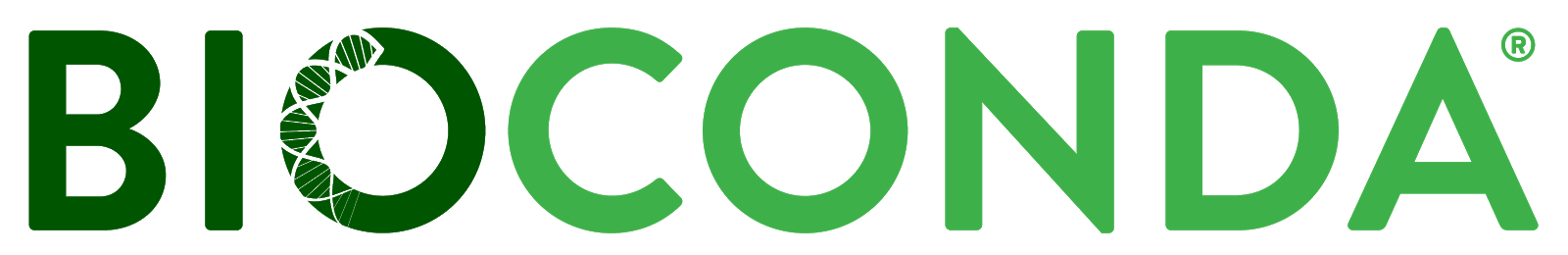 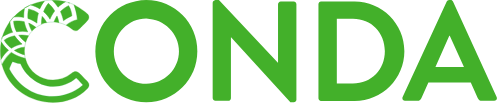 https://conda.io/									https://bioconda.github.io/
‹#›
It’s really that simple...
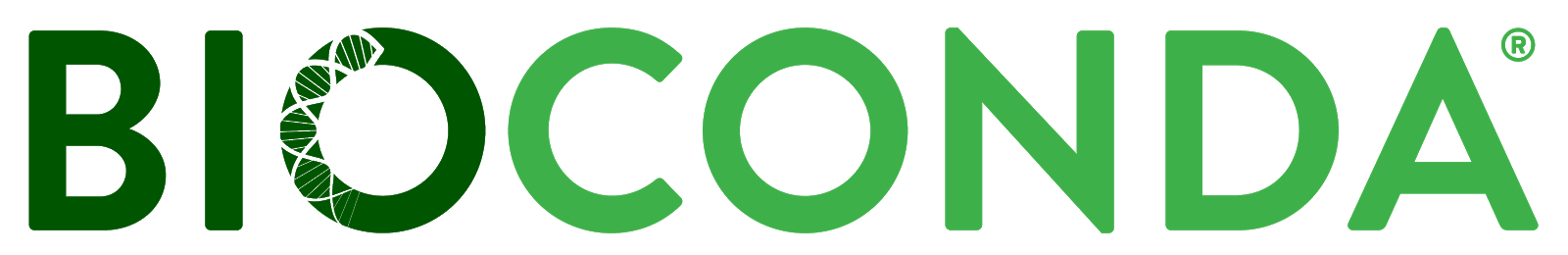 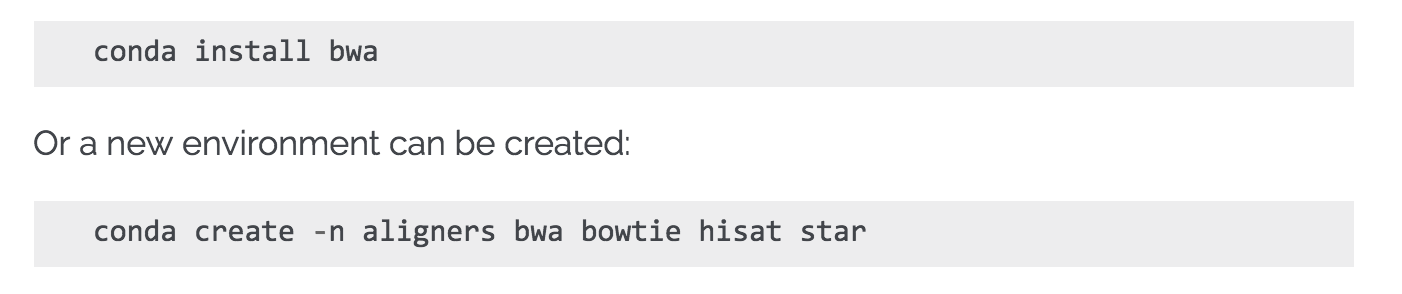 ...most of the time
https://conda.io/									https://bioconda.github.io/
‹#›
Containers
Docker runs images as containers that are:
Self-contained with all code, programs, libraries included.
No subsequent installation required
Isolated
Portable including dissemination
Lightweight
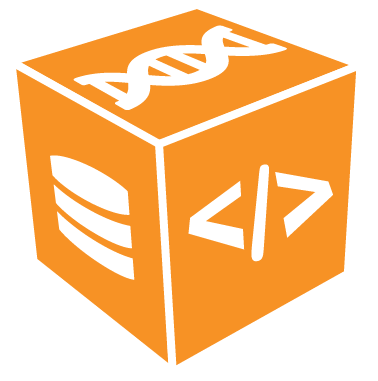 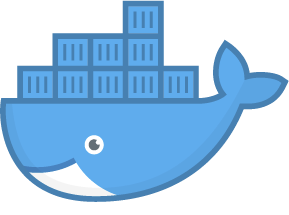 https://docs.docker.com
‹#›
Containers
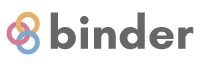 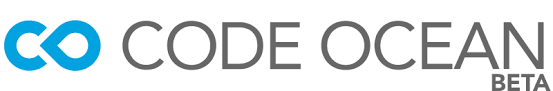 Configuration, preservation, and reuse of executable code using containers for researchers
Turns a GitHub repo with data and notebooks into a collection of interactive notebooks 
run in the cloud 
executable
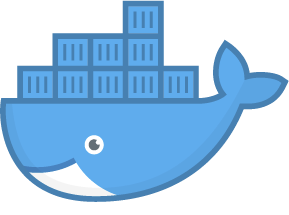 https://tinyurl.com/jupyter-binder2-0                   https://tinyurl.com/eLife-binder2-0
‹#›
Containers
Biocontainers
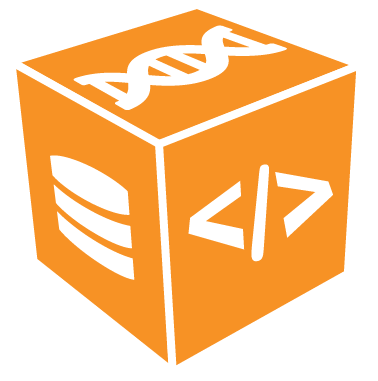 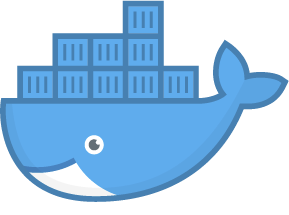 Docker
Get local blast
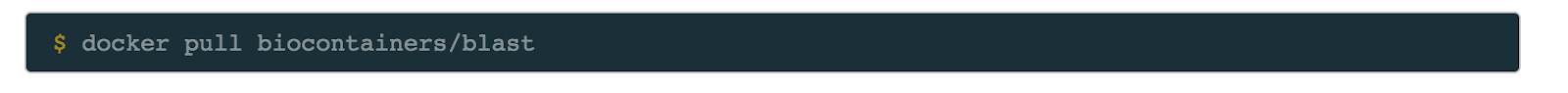 Run local blast
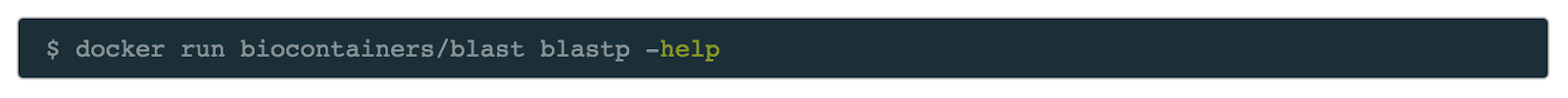 https://docs.docker.com/							        http://biocontainers.pro
‹#›
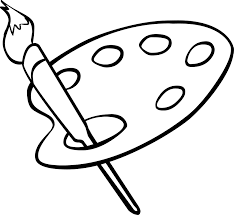 Allegory of what can go wrong in your career (10 min group discussion):
Ben is really excited to join a new team that is investigating ligand receptor interaction and downstream signaling analysis. However,

The previous Postdoc started a new job and refuses to respond to his emails.
The technician on the project was only involved in the data acquisition steps.
Unfortunately, the lab notebook went missing in a recent move to a new floor.
The methods section in a previous paper reads like this -
Materials and Methods
Plants were grown on appropriate media, leaves were dipped into elicitor solution, leasing size measured and some leaves photographed. Images were analyzed using WinRhizo (Arsenault, J-L., et al. 1995) and data presented as graphs.
‹#›
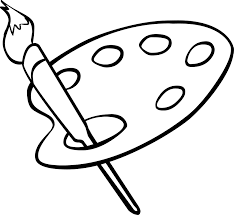 Allegory of what can go wrong in your career (10 min group discussion):
Ben is really excited to join a new team that is investigating ligand receptor interaction and downstream signaling analysis. However,

The previous Postdoc started a new job and refuses to respond to his emails.
The technician on the project was only involved in the data acquisition steps.
Unfortunately, the lab notebook went missing in a recent move to a new floor.
The methods section in a previous paper reads like this -
What went wrong? How can you prevent these issues?
Materials and Methods
Plants were grown on appropriate media, leaves were dipped into elicitor solution, leasing size measured and some leaves photographed. Images were analyzed using WinRhizo (Arsenault, J-L., et al. 1995) and data presented as graphs.
‹#›
Data and reagent sharing
Have you ever used other people’s resources? What was it?
Have you ever shared resources like protocol, plasmids, or plant lines?
Data sharing
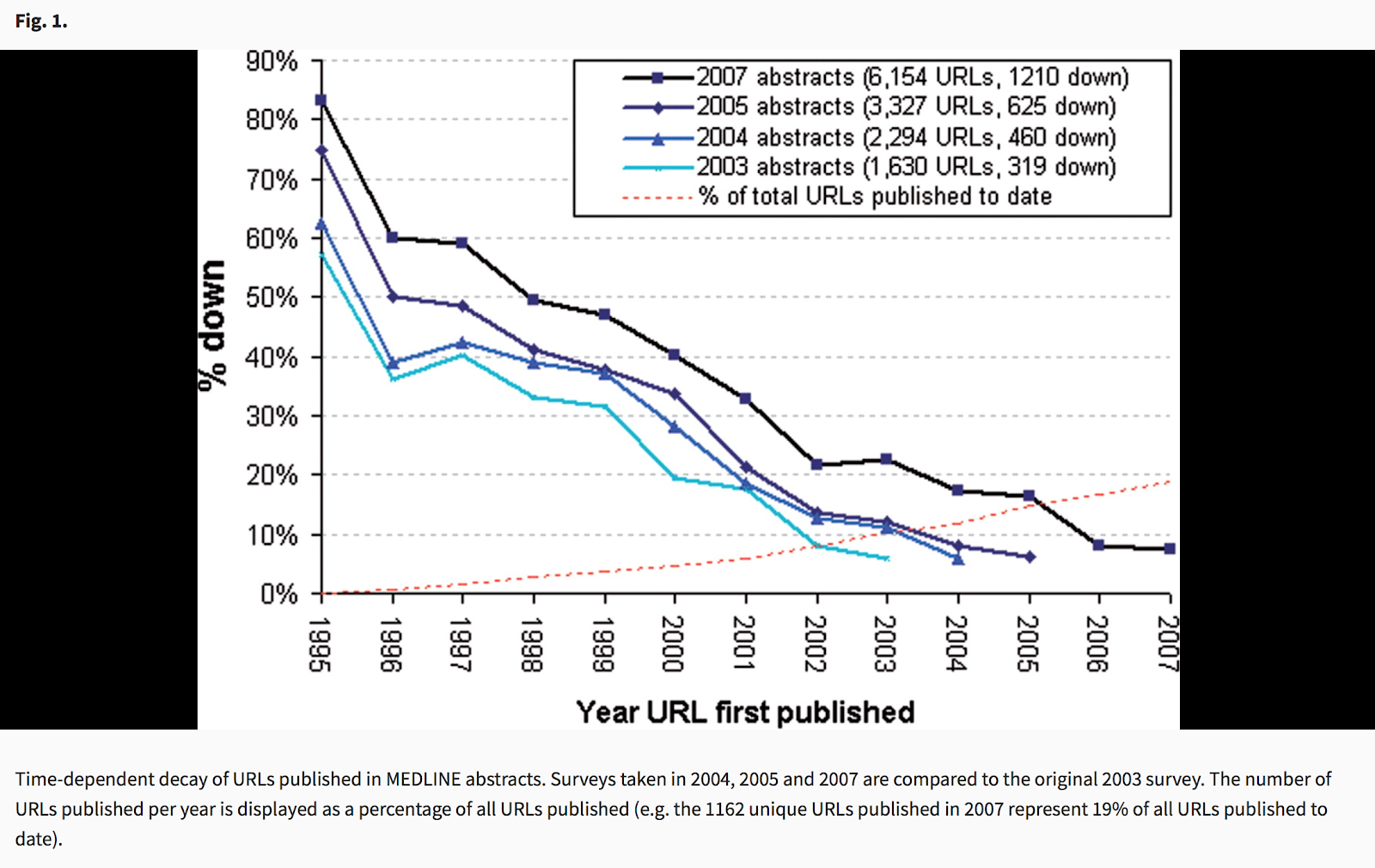 Jonathan D. Wren; URL decay in MEDLINE—a 4-year follow-up study, 2008 Bioinformatics

https://doi.org/10.1093/bioinformatics/btn127
‹#›
Problems with wet-lab reagent availability
???
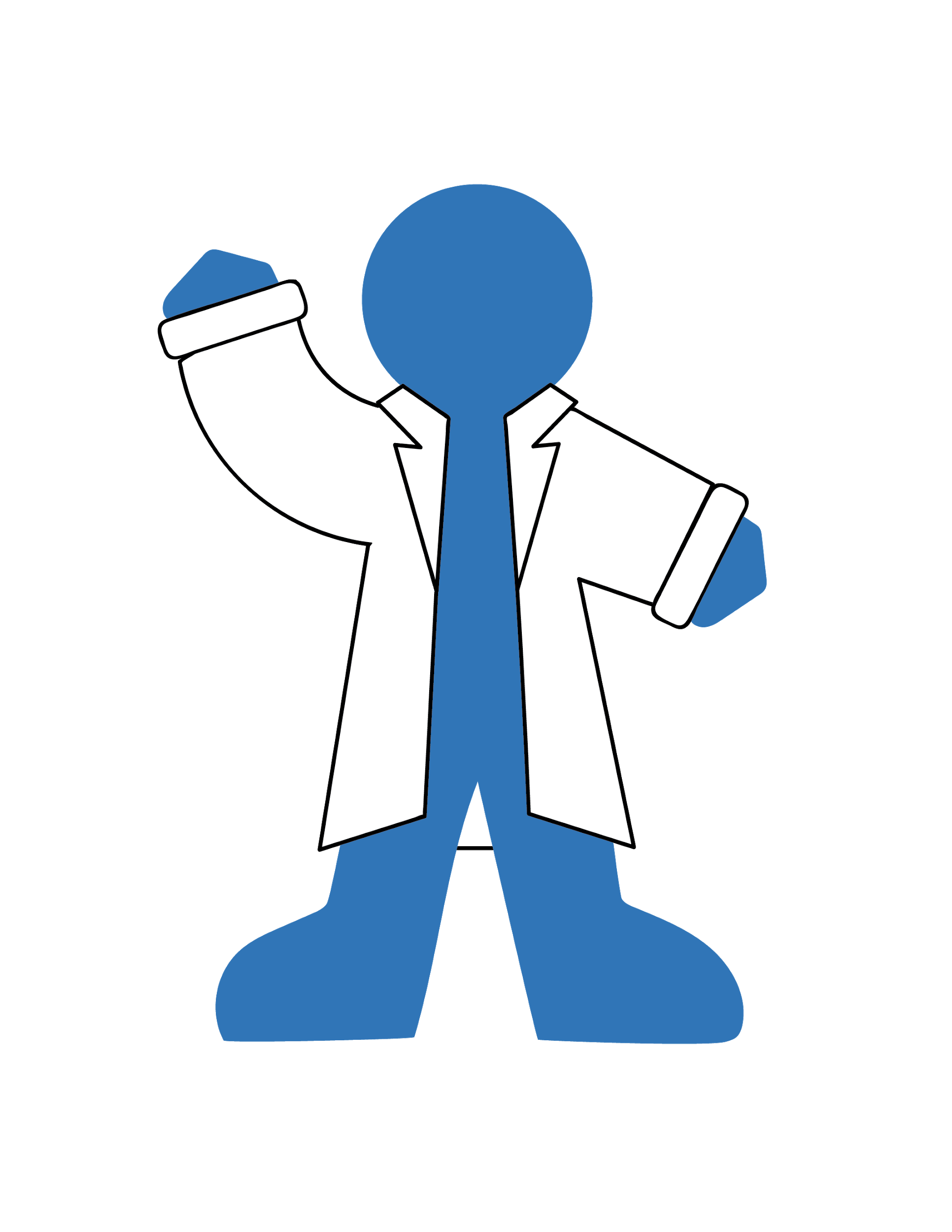 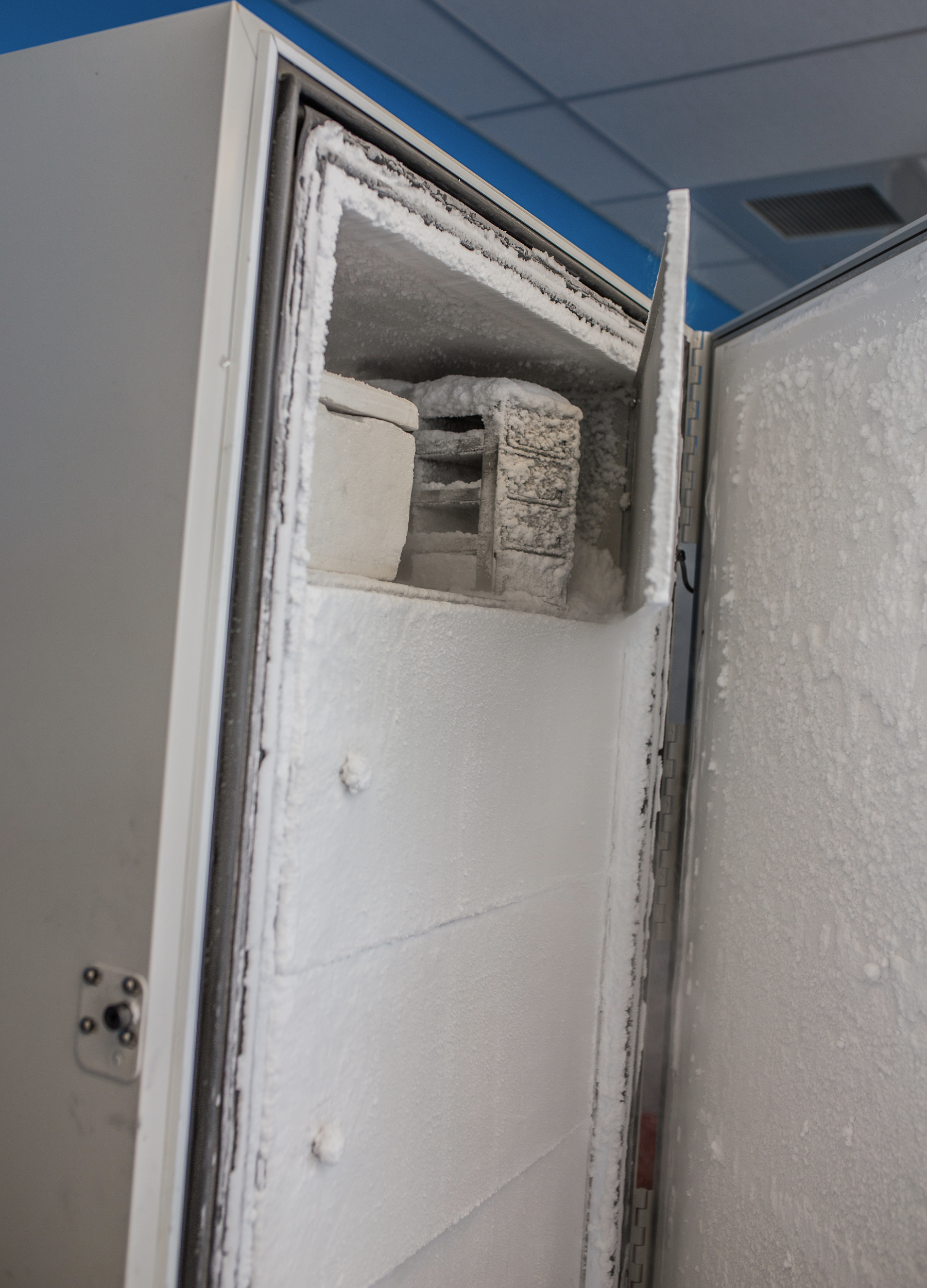 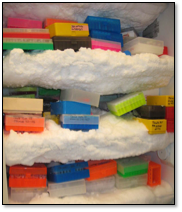 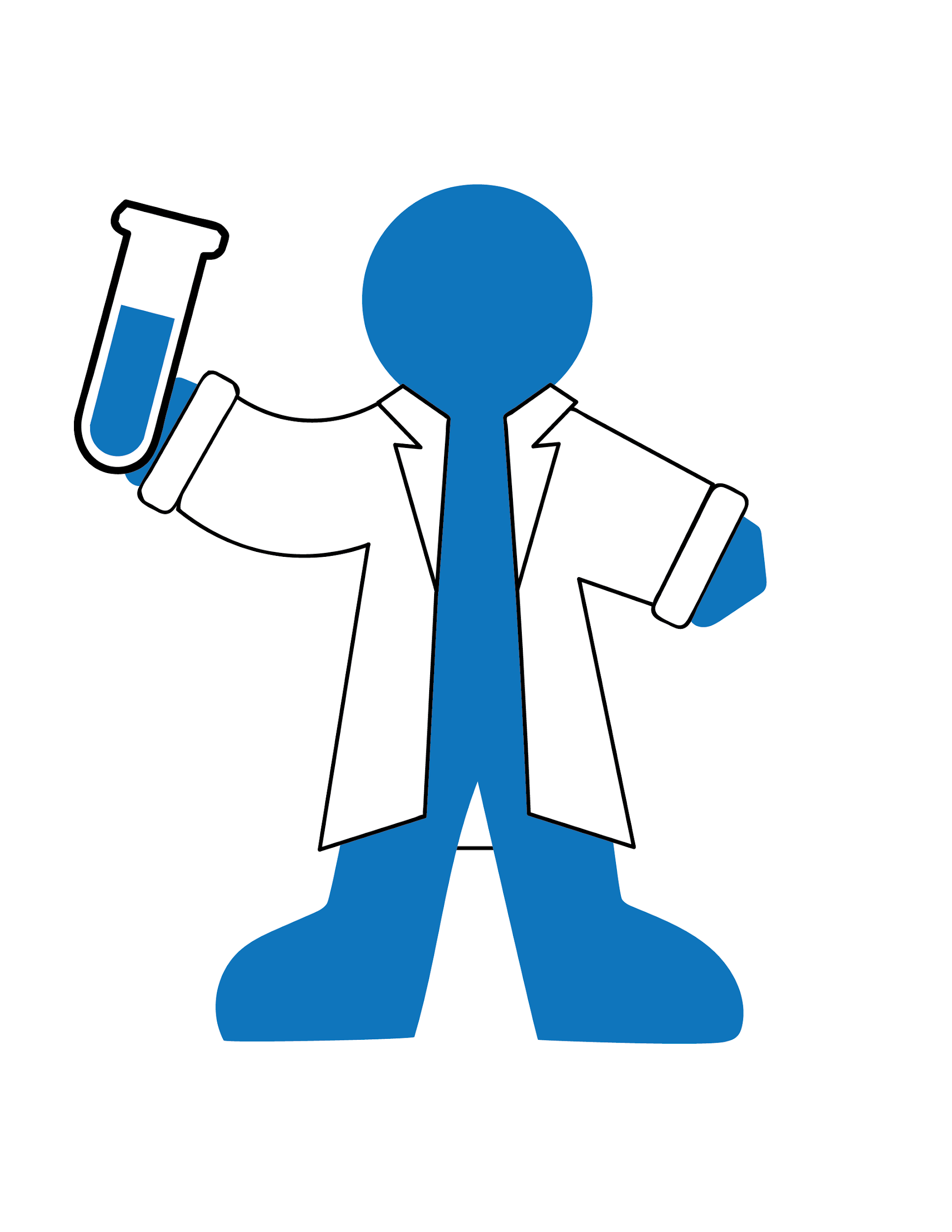 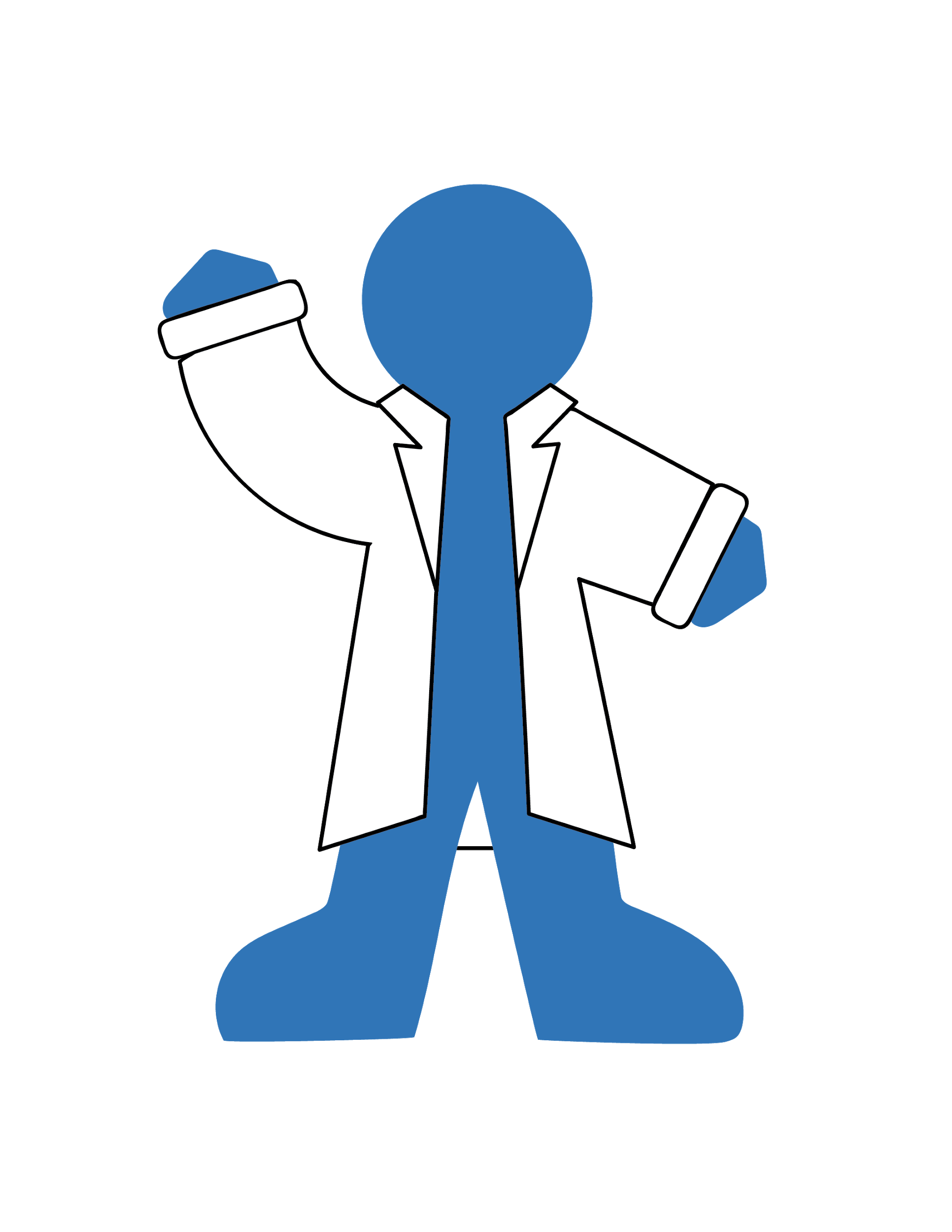 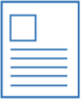 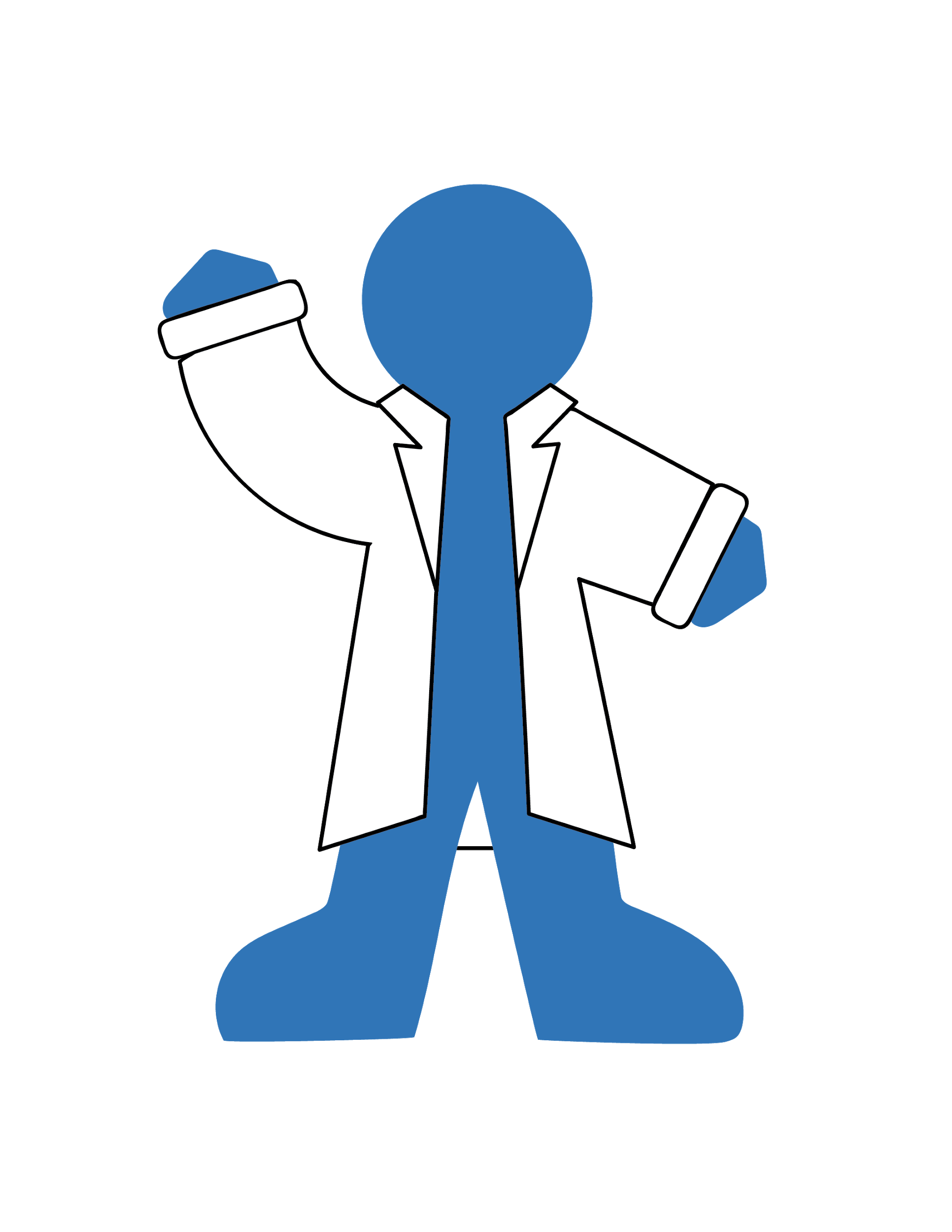 ???
Scientist creates & publishes on a reagent
Other scientists request the reagents, but none of the remaining remembers know where they are
Scientist leaves the lab and stores reagent in freezer
‹#›
Functions of reagent repositories
They:
Verify reagents
Curate reagents
Facilitate and track shipping
Protect IP
Process is easier if you:
Record how a reagent was created
Provide associated publications
Provide associated protocols 
(All of these are facilitated by other tools discussed in this workshop)
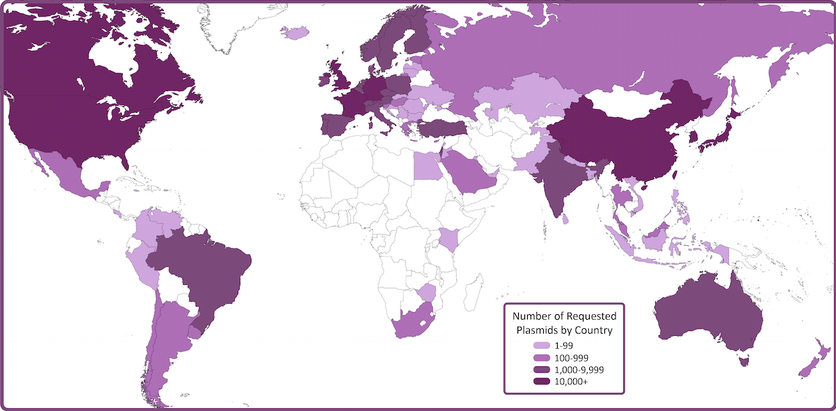 ‹#›
Incentivizing reagent sharing
DIRECT
Archiving
Reducing time spent sending out reagents
Occasional monetary benefits
INDIRECT
Creation of educational content
Direct promotion
Analysis of reagent distribution
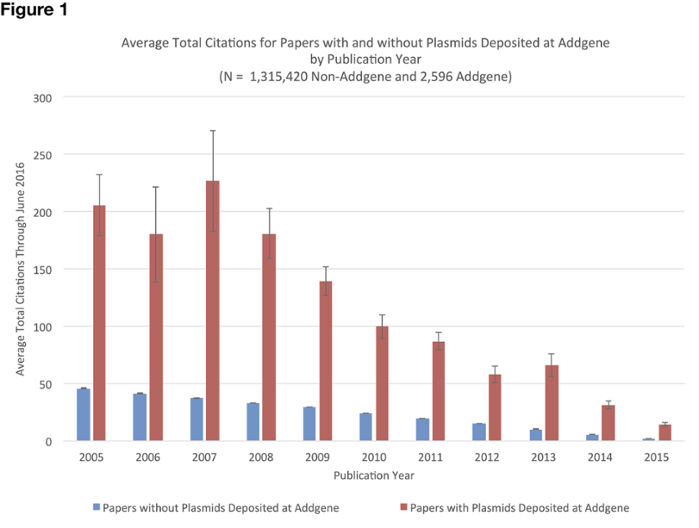 ‹#›
Examples of reagent repositories
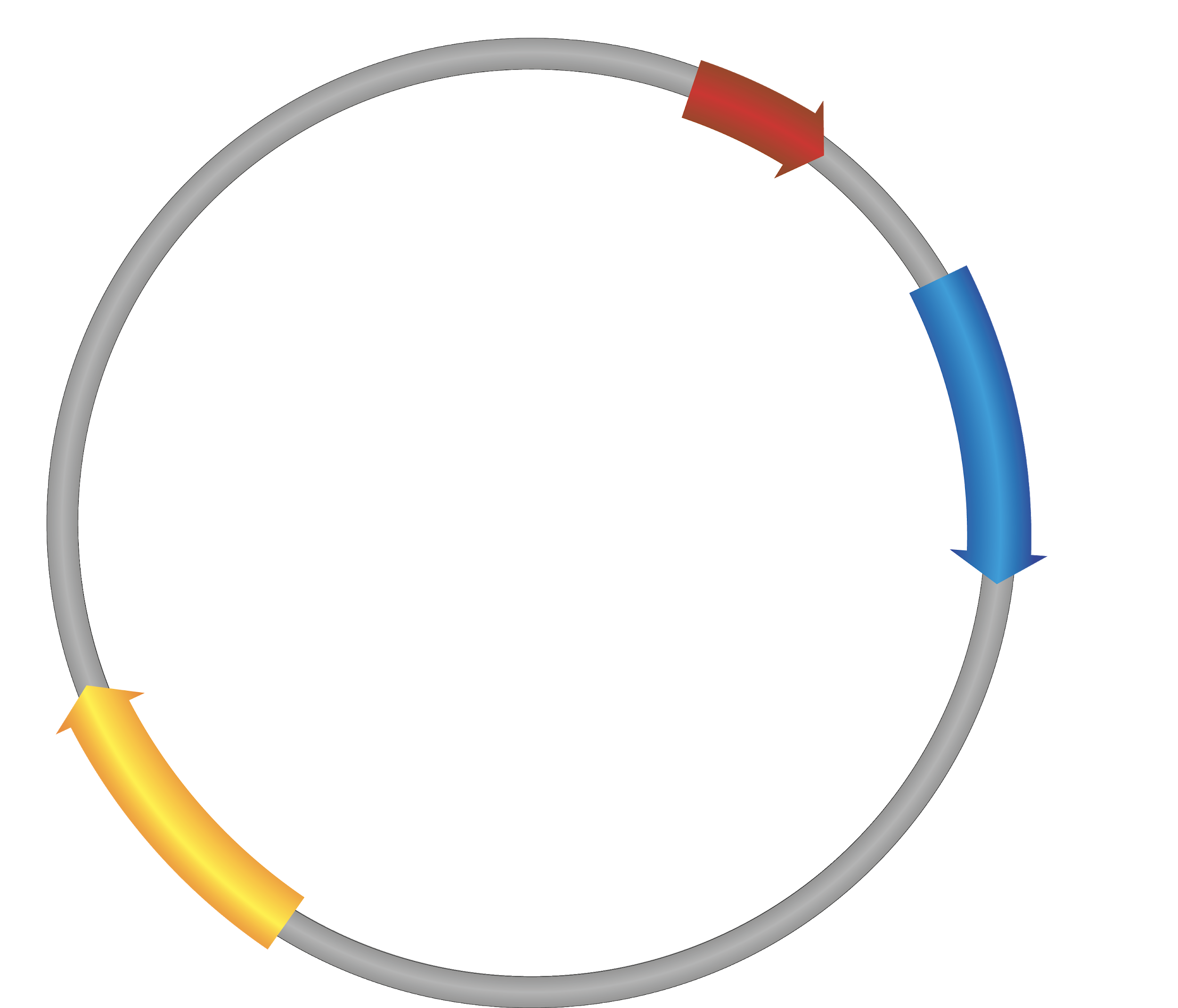 Addgene
DNASU
ATCC
Nottingham Arabidopsis Stock Centre
Stock Centers - TAIR
Developmental Studies Hybridoma Bank
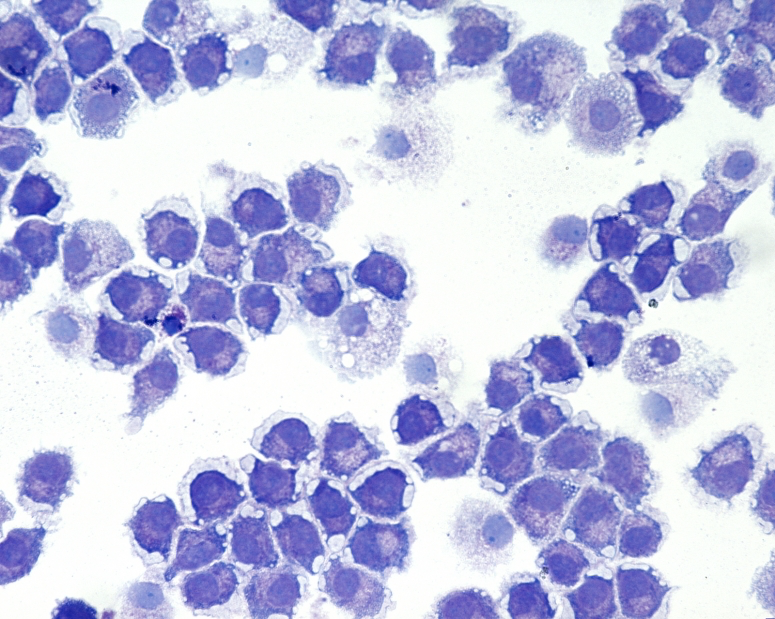 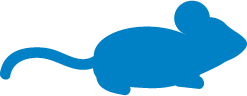 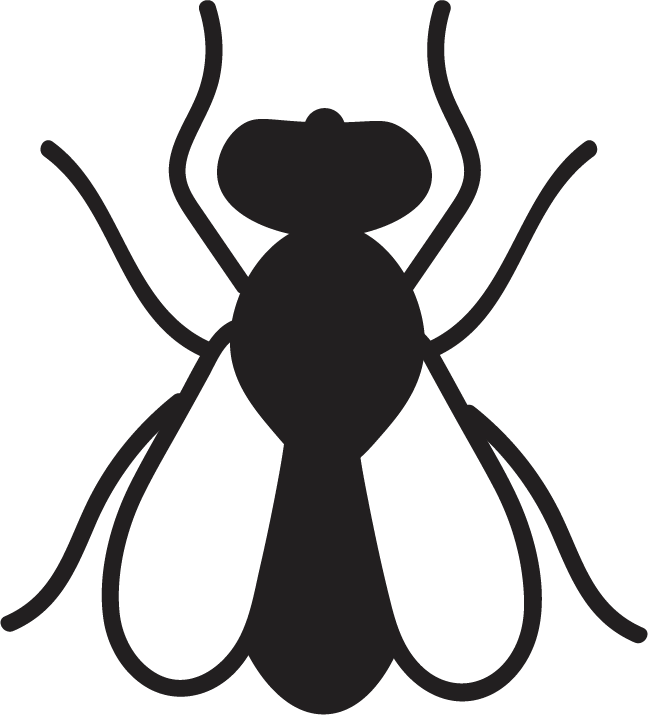 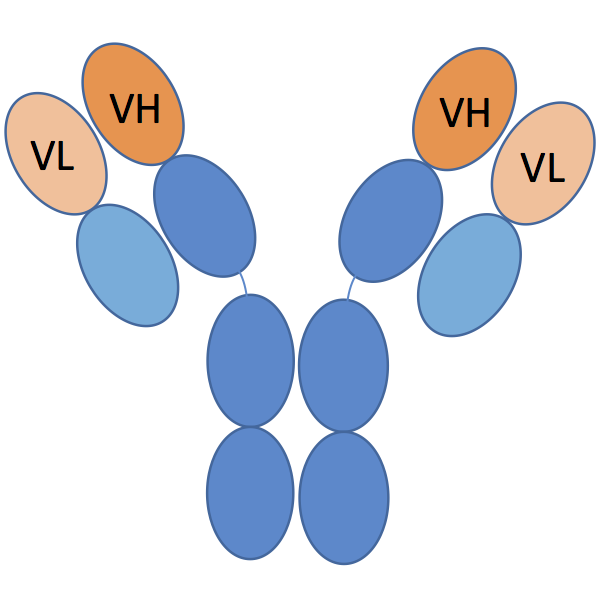 ‹#›
What to share?

Data & code necessary to validate findings & reproduce results
Data & code that might be valuable to other researchers/policy makers
Data & code which cannot be (easily) re-generated
Why share?

Funder or publisher mandates
Citation benefits (Piwowar 2013, https://doi.org/10.7717/peerj.175)
Preserve long-term access to data
How to share?

Choose open, persistent, and non-proprietary file formats
Create and share documentation to enable reuse
Include data citations of source data
Create rich metadata
‹#›
Data Repository

Use a data repository not your website. They provide:
Persistent identifiers for your data (like DOI)
Unique & citable
Prevents “link rot”
Persistent access
Preservation
Backup
Management of access
Versioning
Licensing
Data License

Consider Creative Commons licenses for data & text
Either CC-0 or CC-BY
Guidance on data licenses available through Digital Curation Center:
http://www.dcc.ac.uk/resources/how-guides-license-research-data
Code License

Consider open source license such as MIT, BSD, or Apache license
Guidance on software licenses by Karl Broman (http://kbroman.org/steps2rr/pages/licenses.html) and Open Source Initiative (https://opensource.org/licenses)
‹#›
Mandated vs. Disciplinary Repositories
Identify mandated / disciplinary repository:

Funder specified repository
Institutionally specified data repository
Domain or discipline-specific data repository

Find & compare disciplinary repositories through Repository of Research Data Repositories https://www.re3data.org/
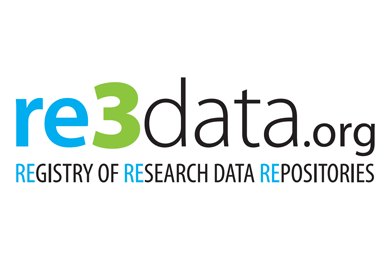 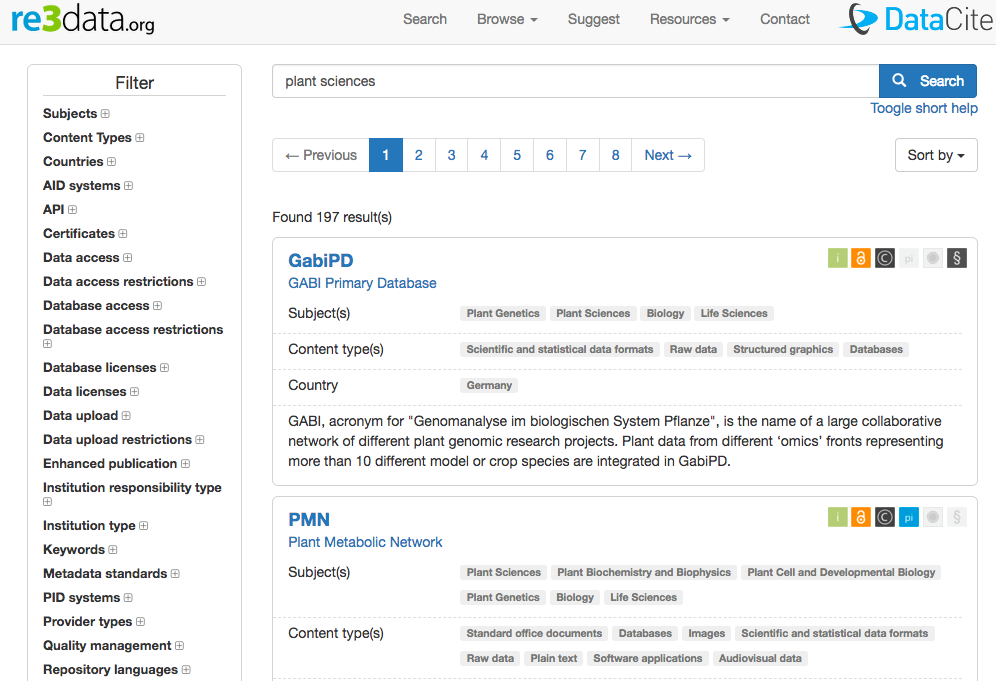 ‹#›
General Purpose Repositories
In addition to a specified data repository, you can make a deposit to a general purpose repository:
DataDryad http://datadryad.org/ (curated digital repository; free to access, $120 to publish dataset up to 20GB)
Figshare https://figshare.com/ (free digital repository, 5GB per file limit)
Zenodo https://zenodo.org/ (free digital repository; 50GB per dataset limit)
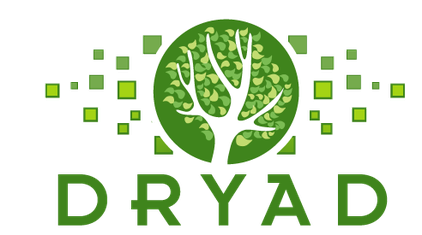 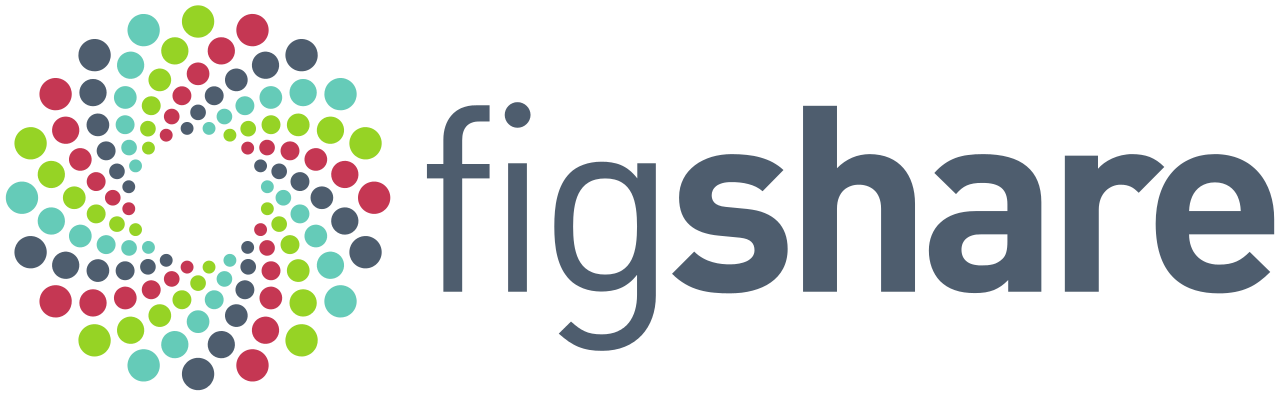 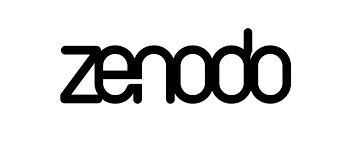 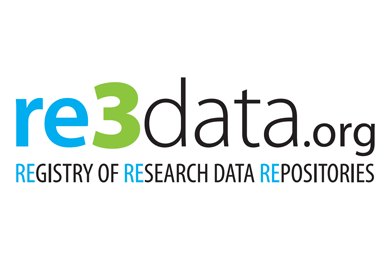 ‹#›
Data Analysis & Visualization
Have you seen a bar graph at this conference?
Data presentation is the foundation of our collective scientific knowledge...
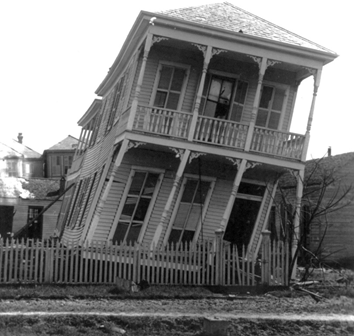 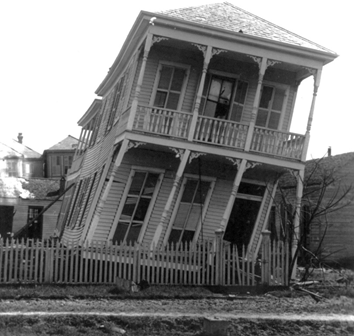 Figures are especially important. They often show data for key findings.
‹#›
Effective figures should...
Illustrate important findings
Allow the reader to critically evaluate the data
Immediately convey information about study design
Weissgerber et al.  10.1074/jbc.RA117.000147
‹#›
Flaws of the usual
Reproducible workflows?
Problems can be avoided by using macros or dashboards
However, who uses these?
Excel rename genes
Ziemann et al., 2016 - https://doi.org/10.1186/s13059-016-1044-7
20% of papers in leading genomic journals contain gene list errors
Default Plots are often Bar Charts and Line Plots
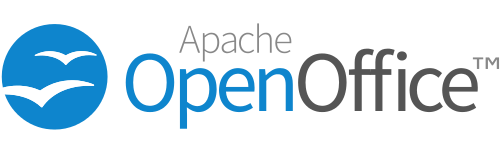 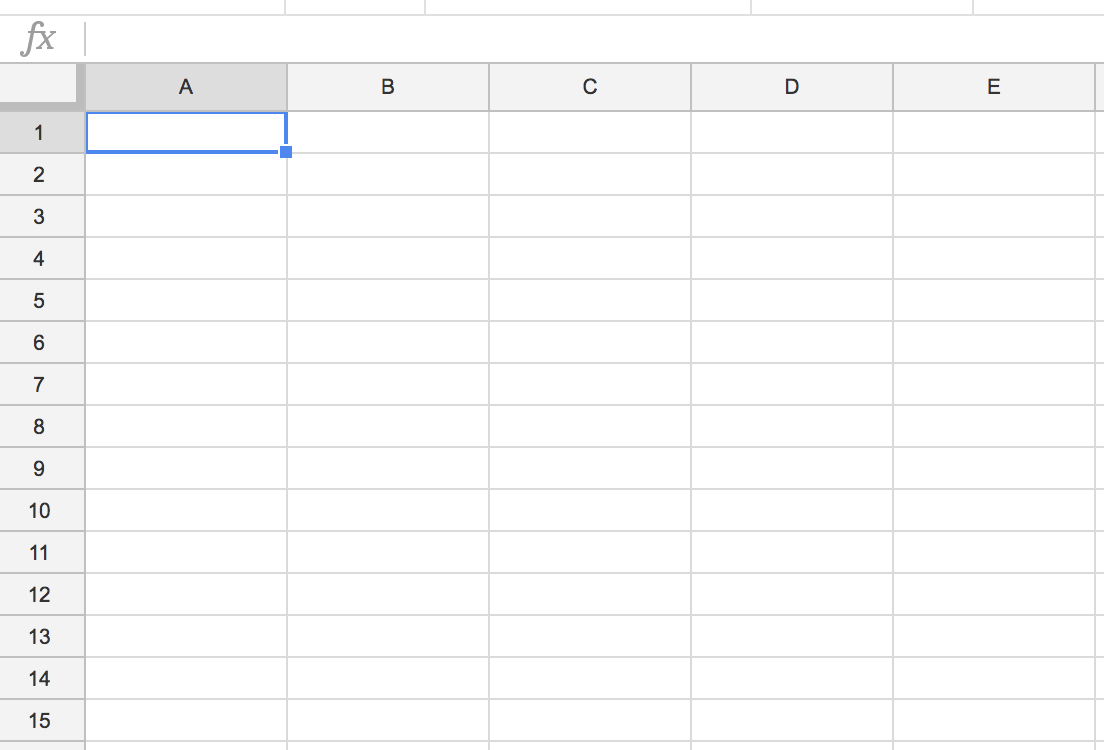 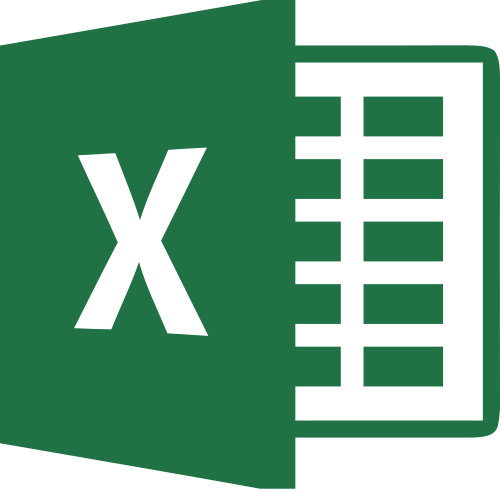 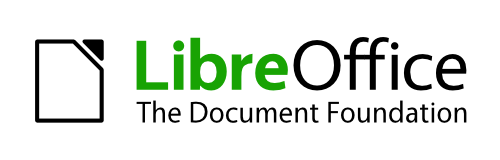 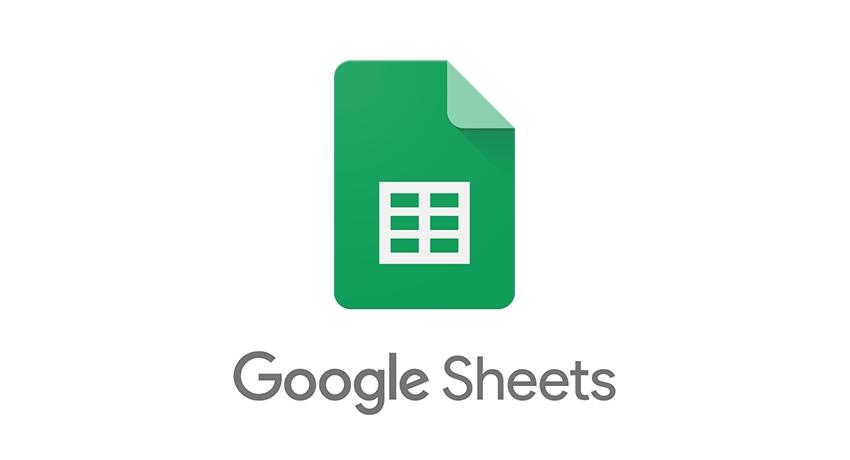 ‹#›
Data visualisation & reproducibility
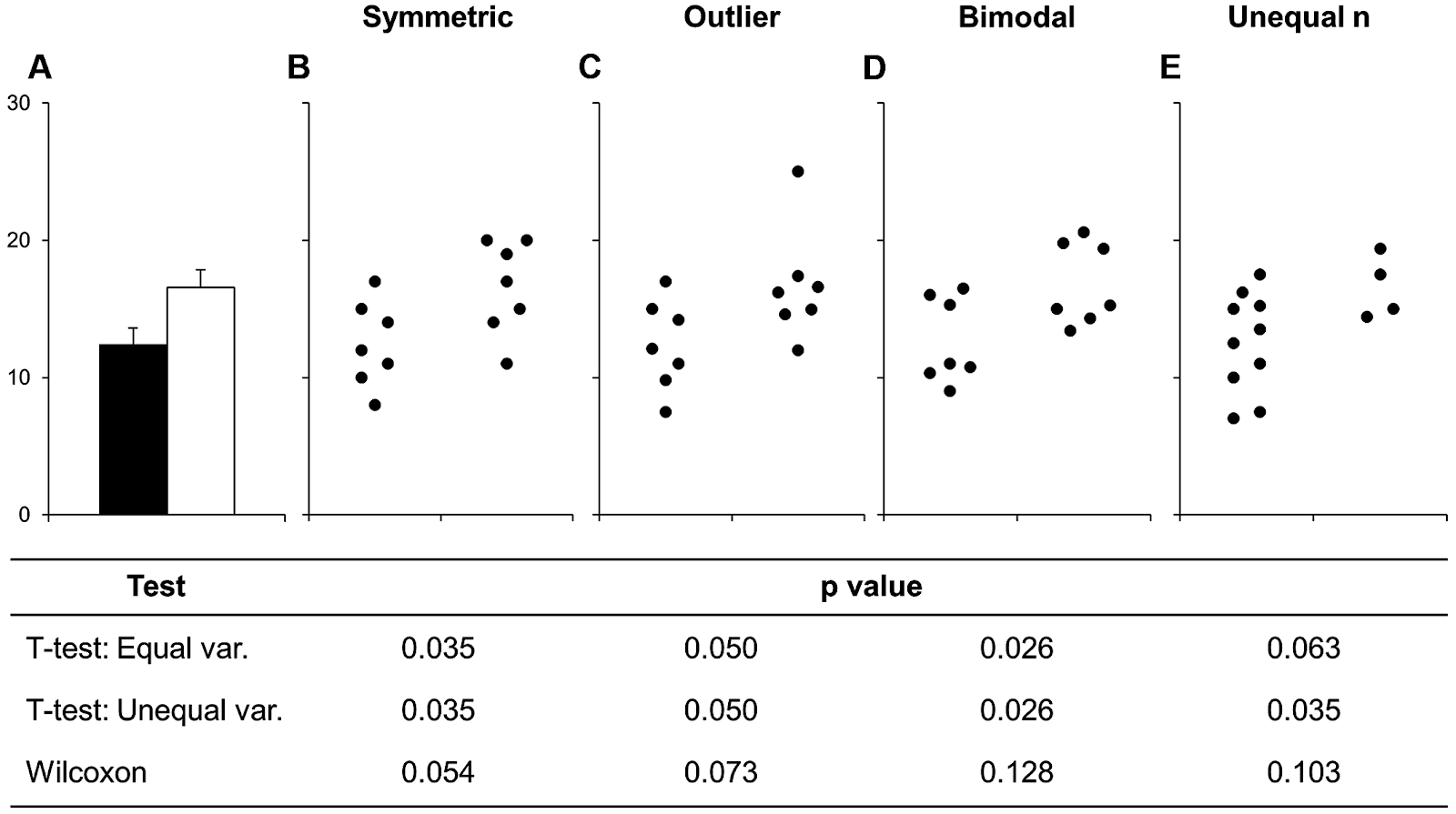 Weissgerber et al.  10.1074/jbc.RA117.000147
Same Stats, Different Graphs: Generating Datasets with Varied Appearance and Identical Statistics through Simulated Annealing
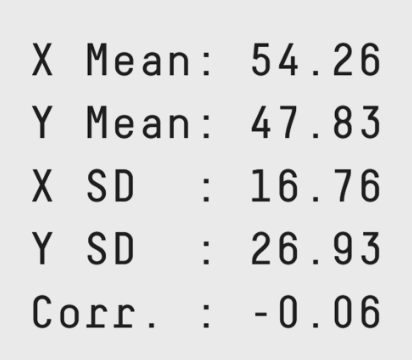 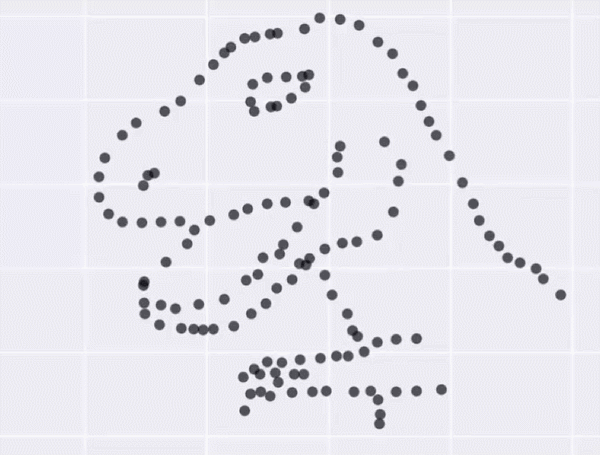 https://www.autodeskresearch.com/publications/samestats
No bar graphs - even for normally distributed data
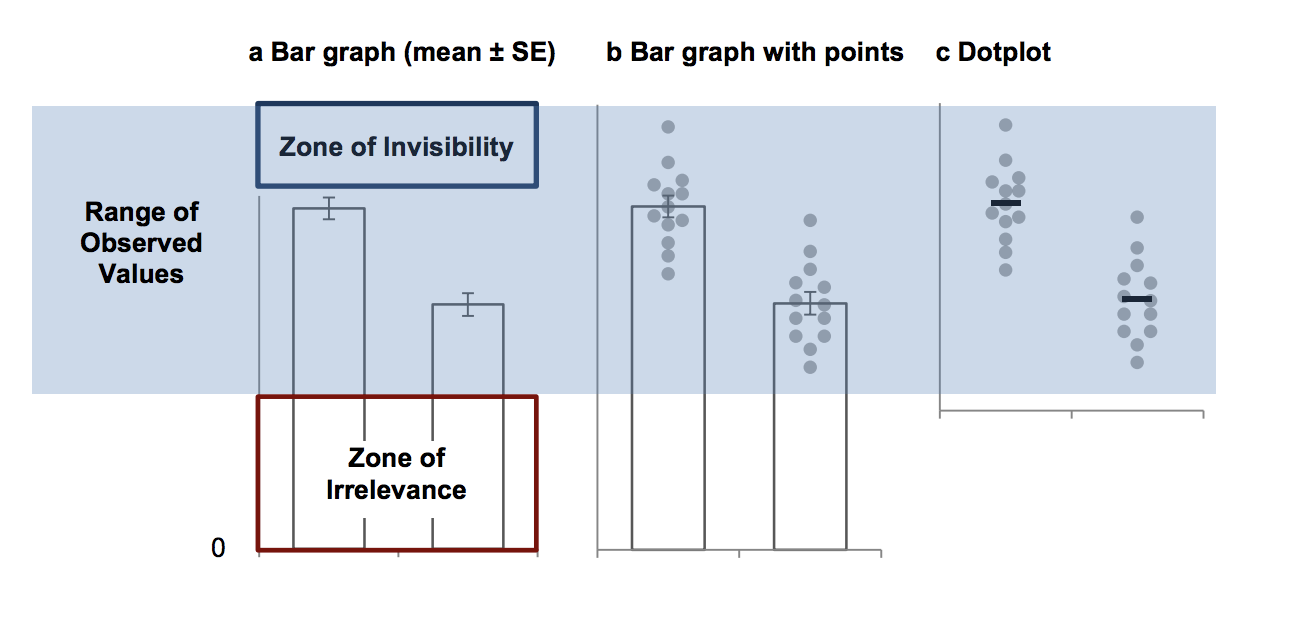 Weissgerber et al., 2017 JBC, http://www.jbc.org/content/292/50/20592.full
Choosing the right plot
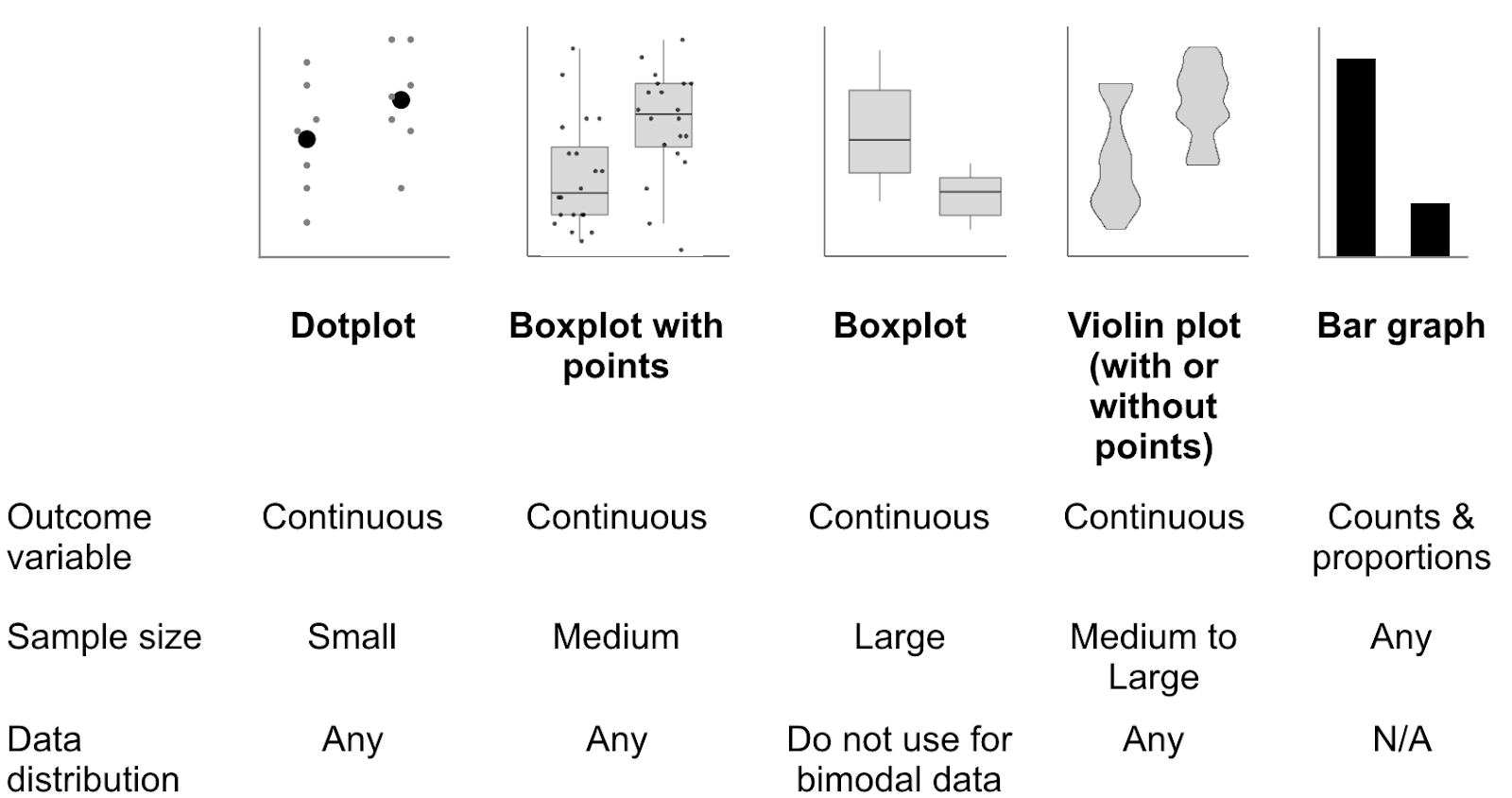 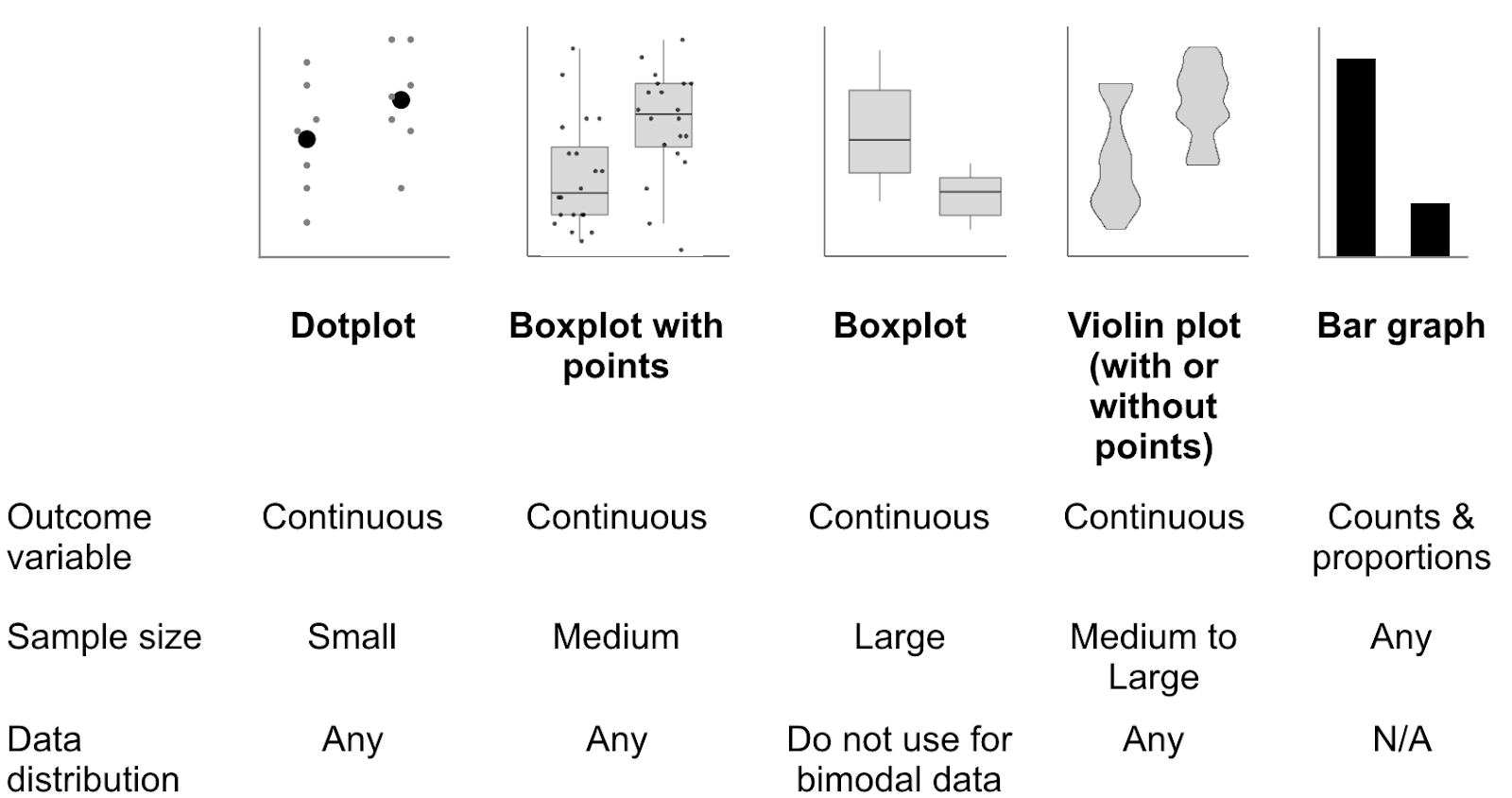 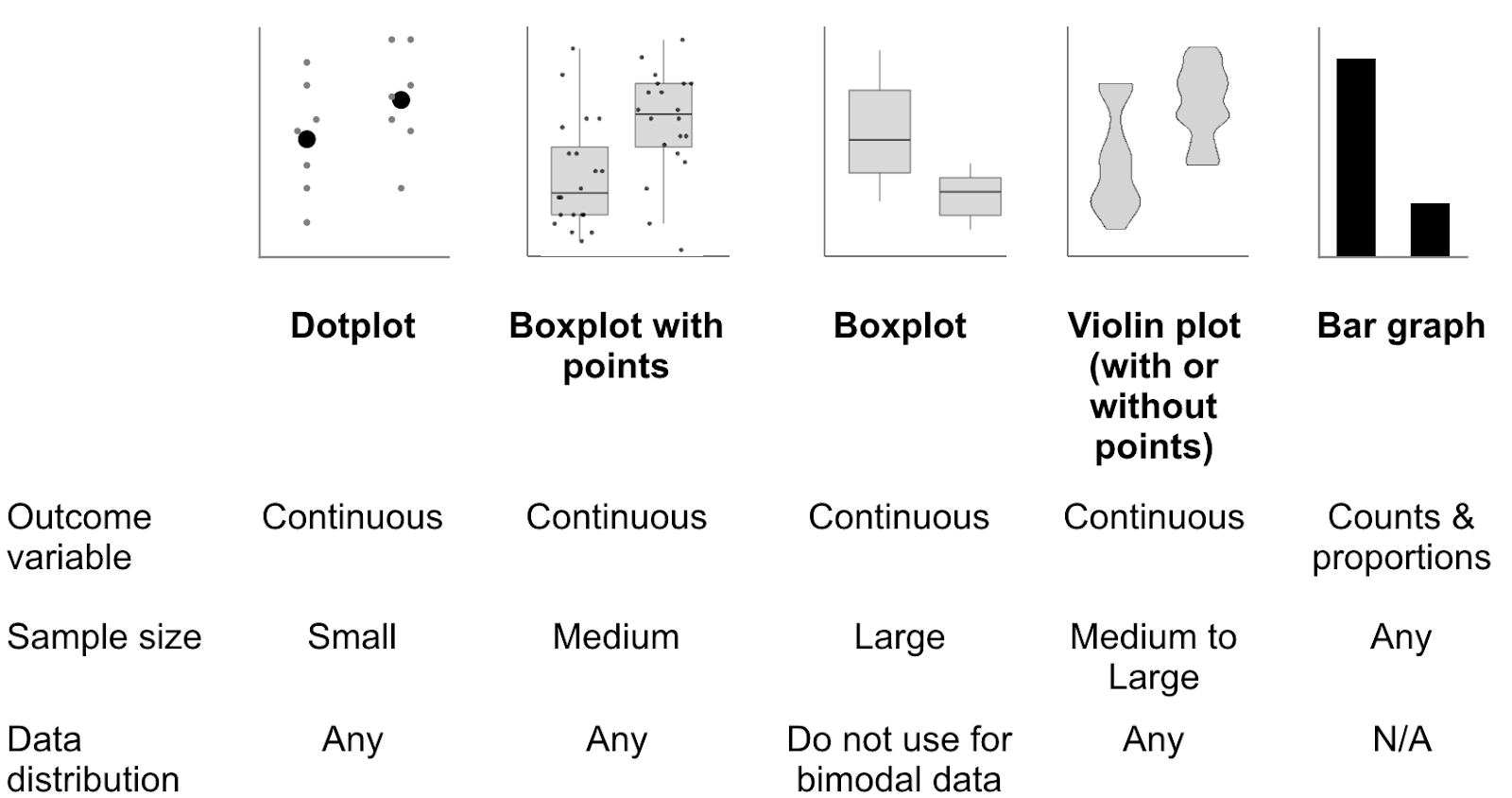 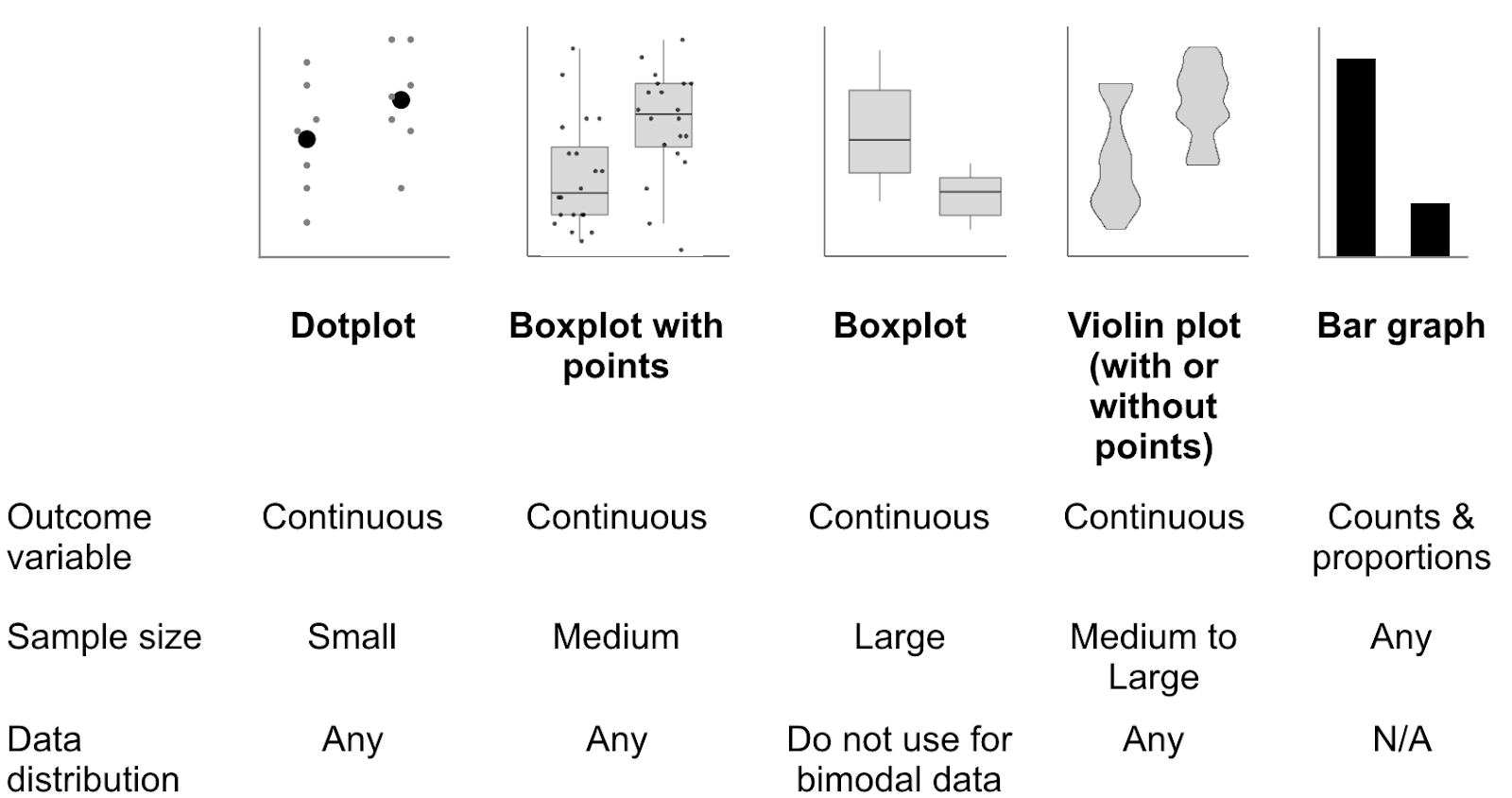 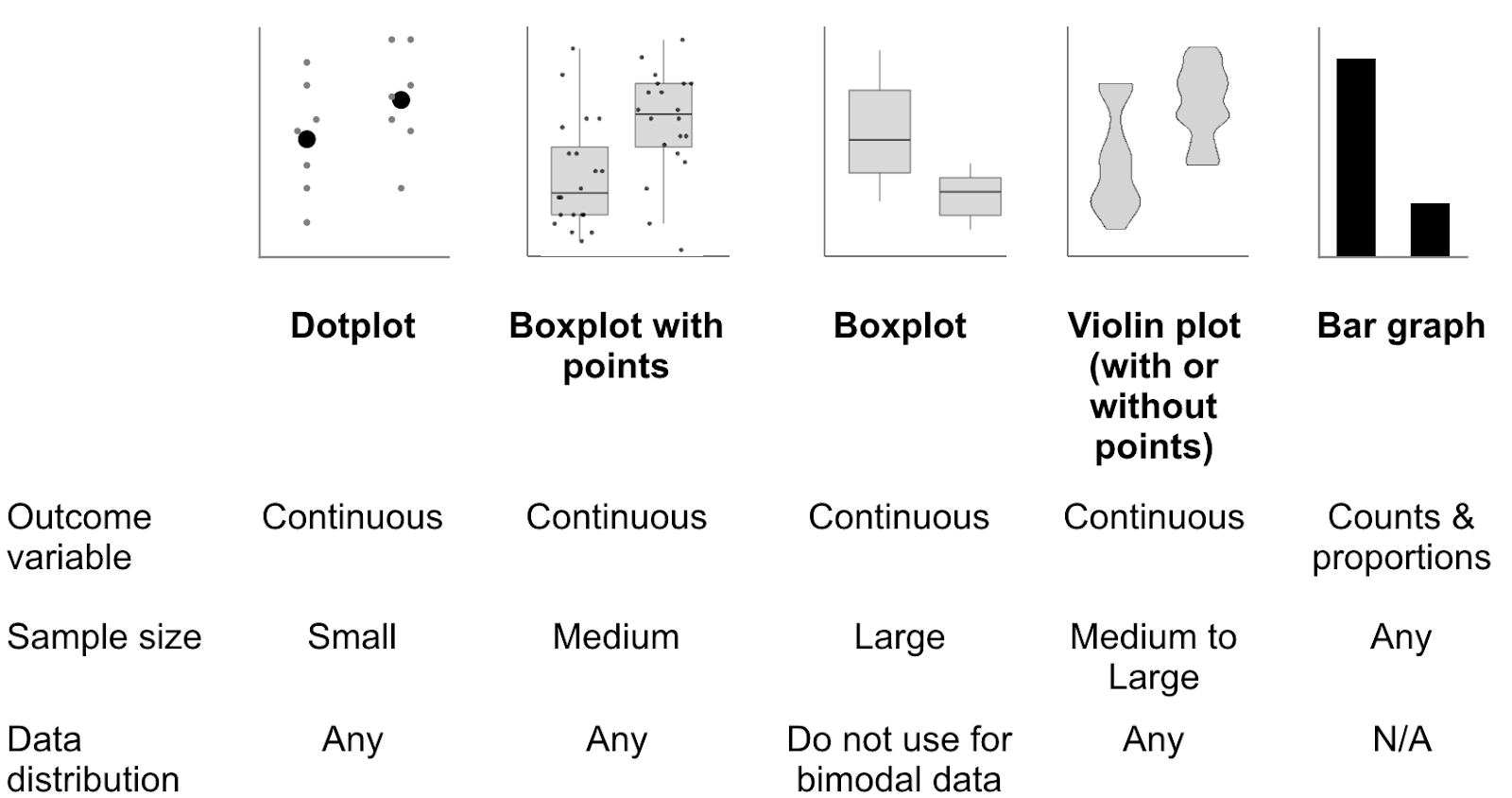 Weissgerber et al., 2017 JBC, http://www.jbc.org/content/292/50/20592.full
Effective dotplots: Emphasise summary statistics
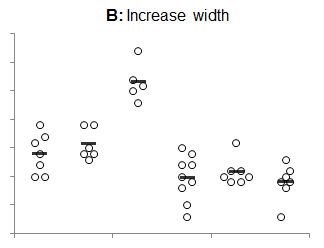 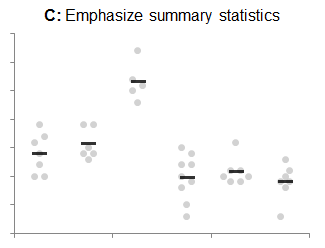 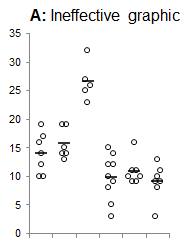 Tracey Weissgerber Personal Communication
‹#›
Q&A Twitter Thread
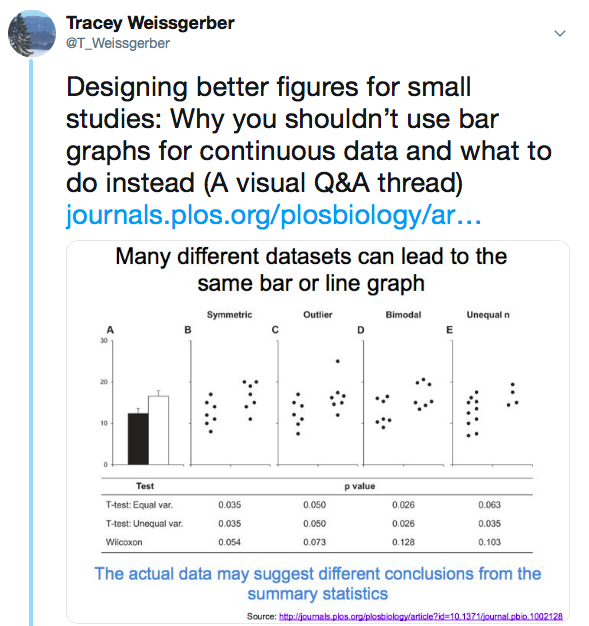 For tips, tricks and free resources.

See Tracey Weissgerber’s Twitter 

https://twitter.com/t_weissgerber

This thread is pinned at the top of her feed
https://twitter.com/T_Weissgerber/status/1087646461548998657
One step further: Interactive plots
Interactive Dot Plot: http://statistika.mfub.bg.ac.rs/interactive-dotplot/  

Interactive Line Graph:  http://statistika.mfub.bg.ac.rs/interactive-linegraph/
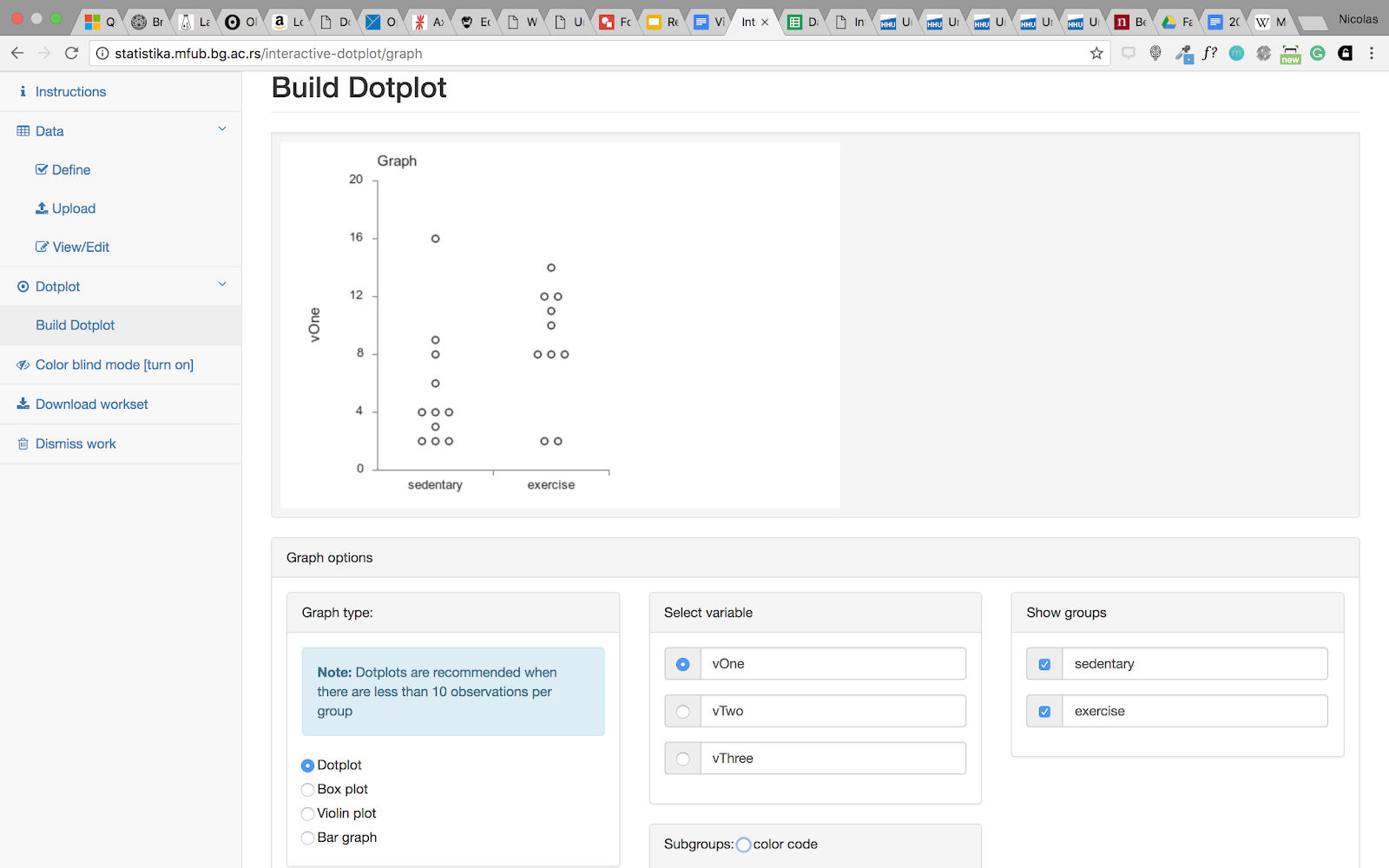 ‹#›
Some intermediate options
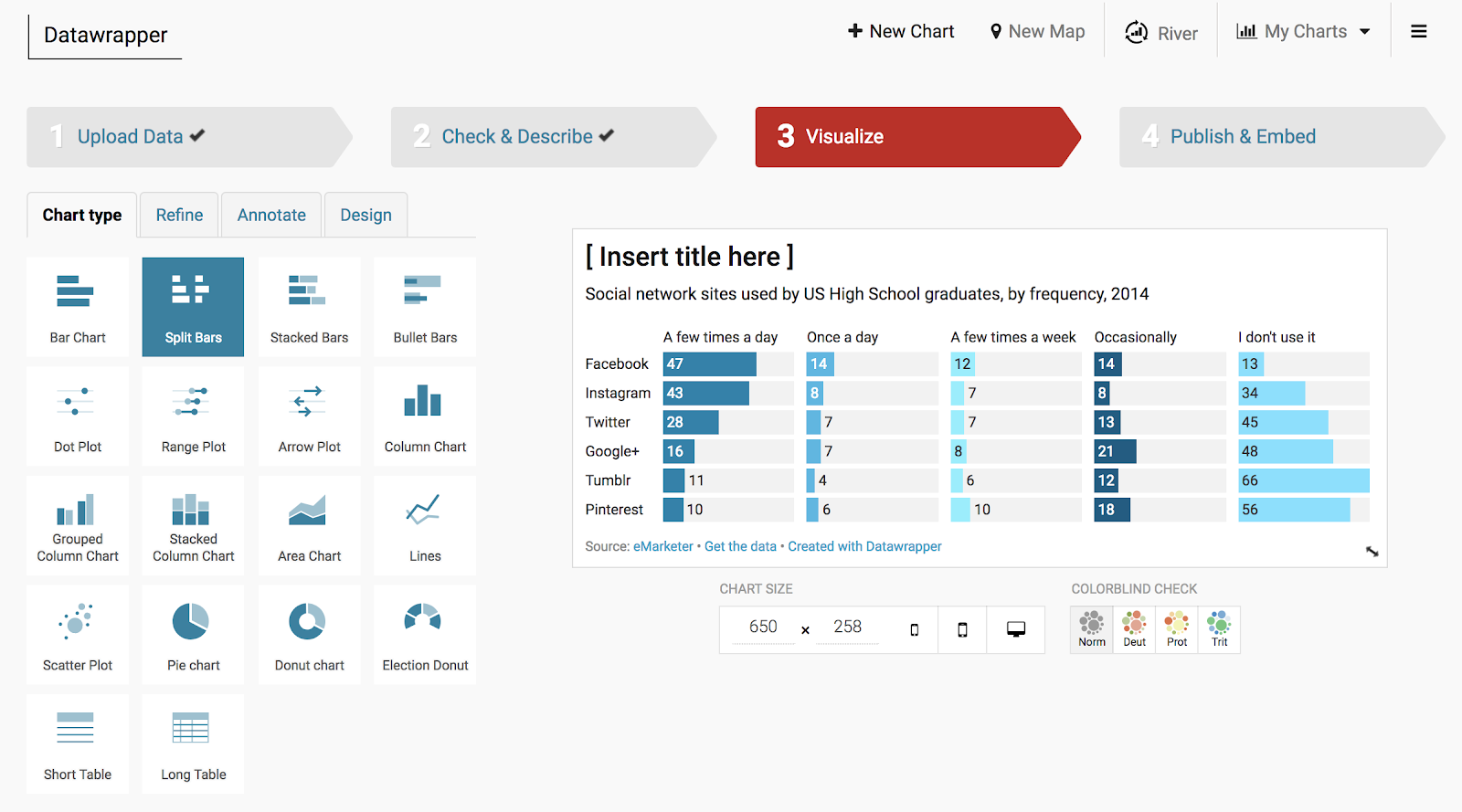 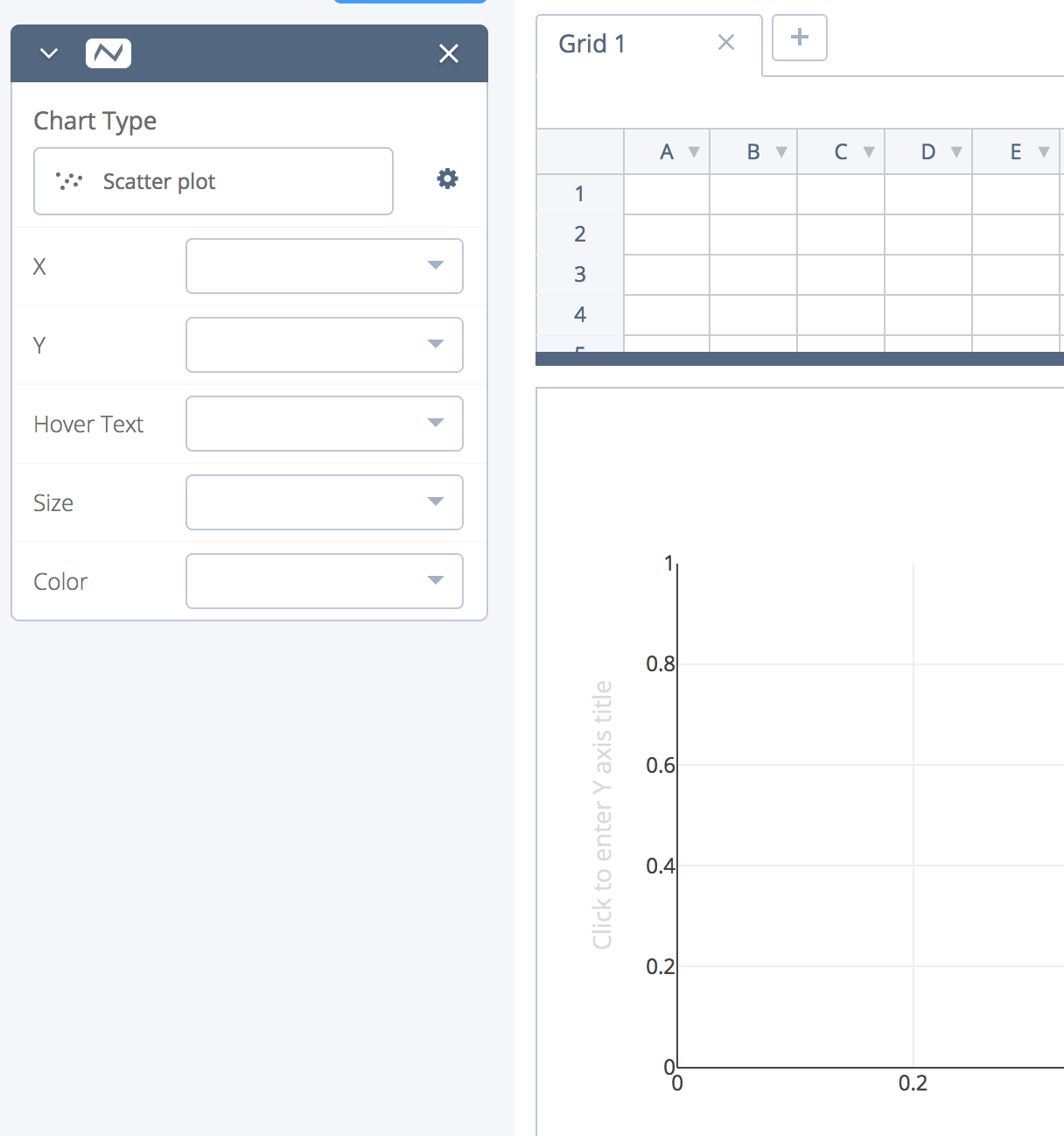 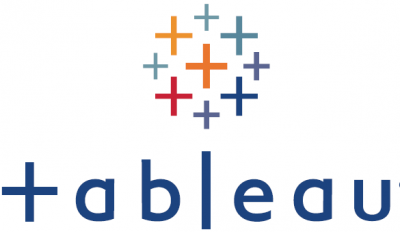 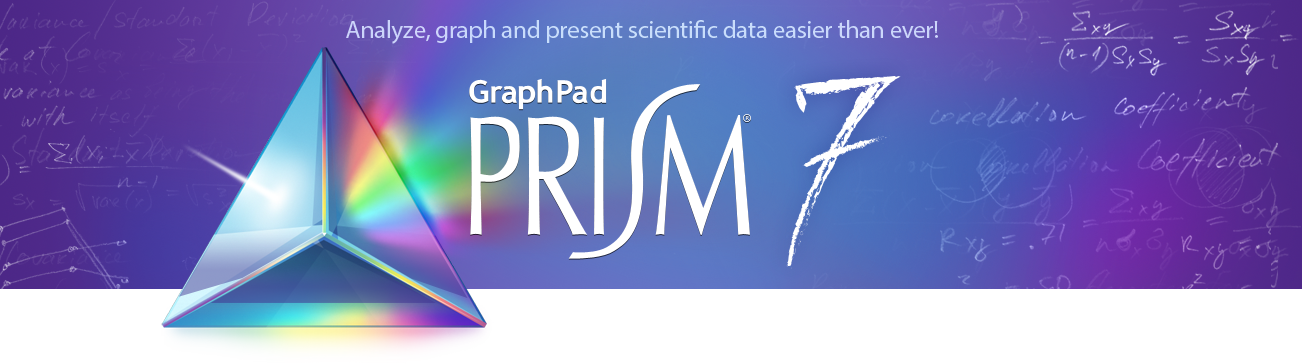 https://plot.ly/create/#/   https://www.datawrapper.de/
‹#›
Summary
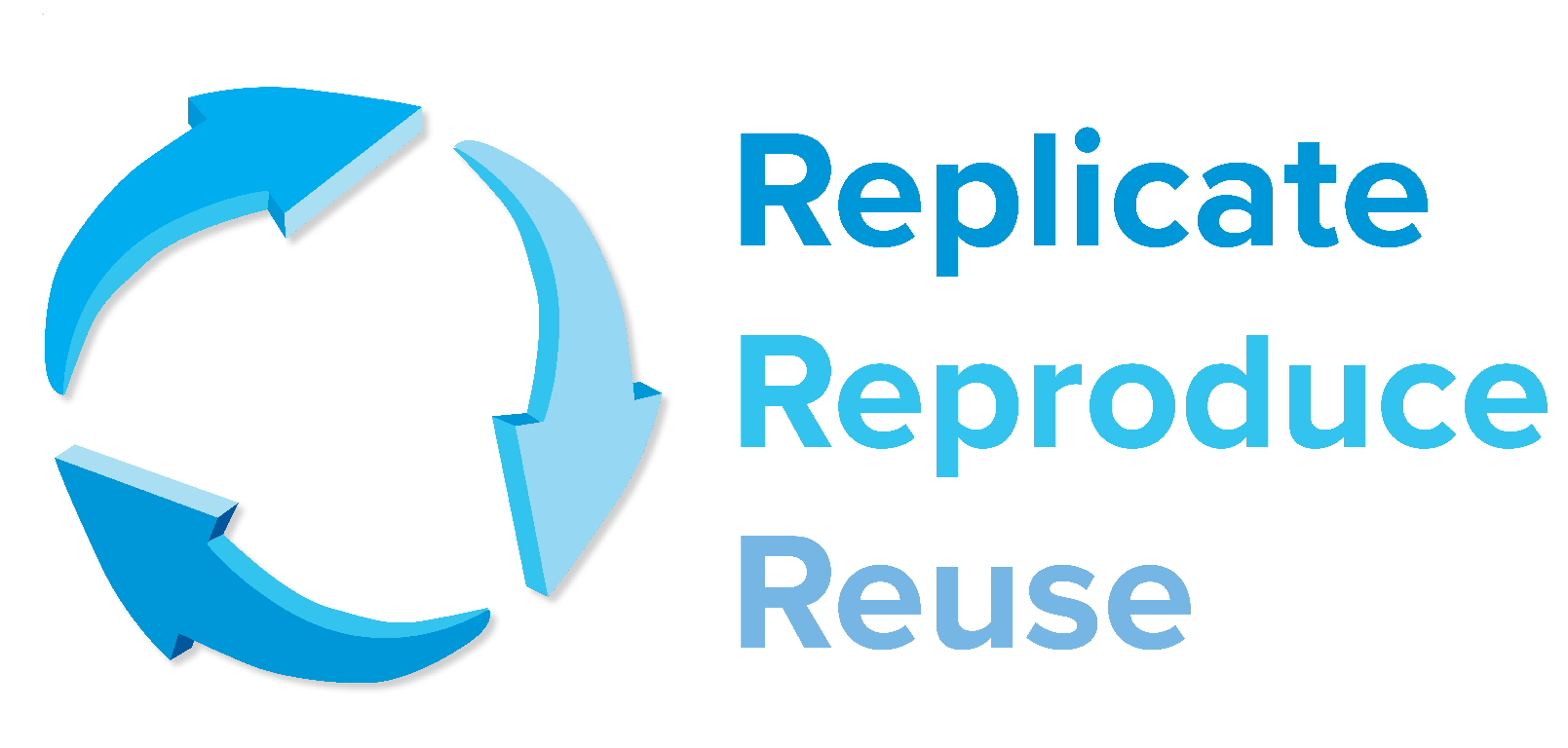 Reproducible research practices enable you to:
Organize experiments productively
Accurately analyze results
Share results with future researchers
Share techniques
Share reagents with future researchers
Accelerate science!

The tools discussed here should provide you with the framework to make you research more reproducible and will save you time and resources in the long term
‹#›
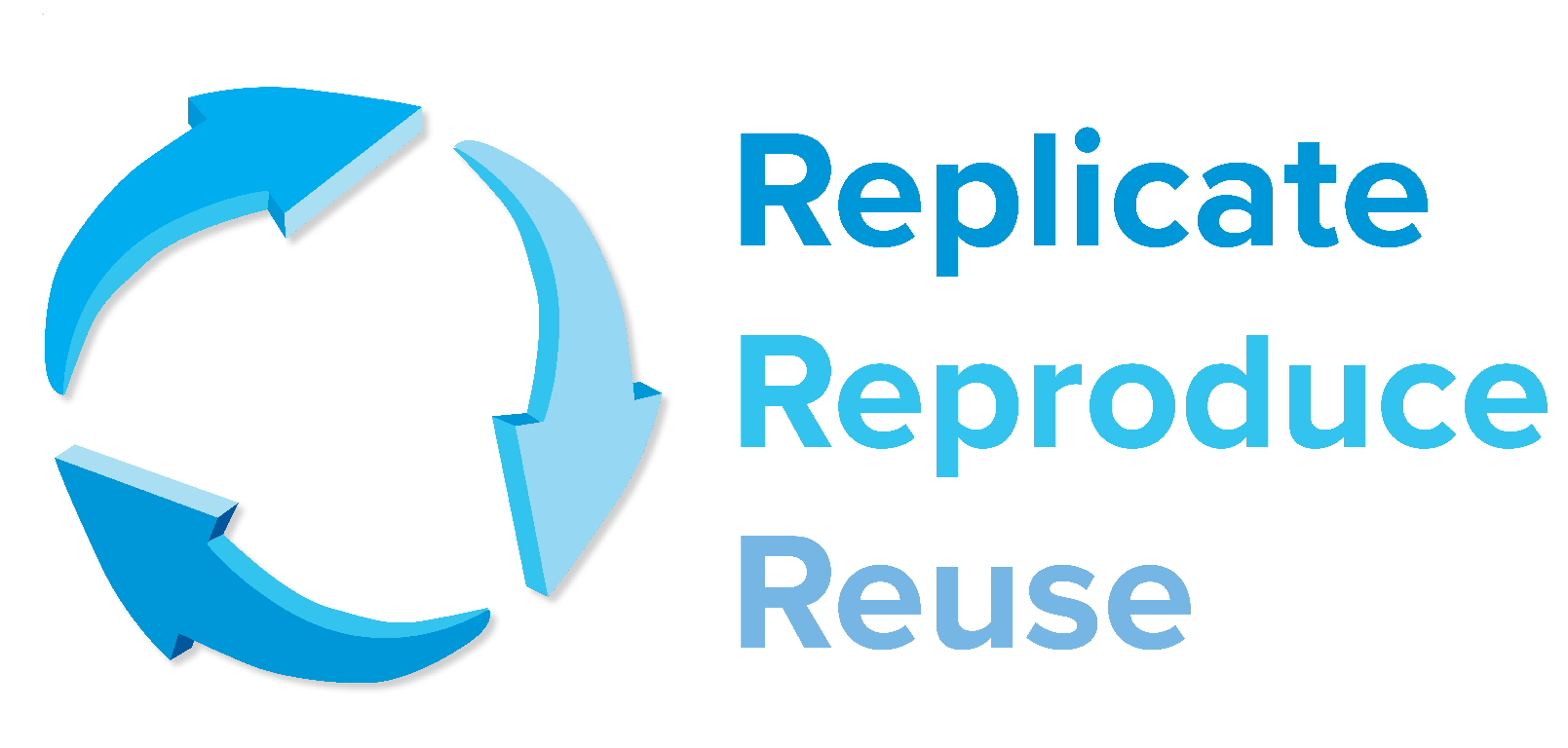 ‹#›
Important bids
Future ISMPMI childcare petition tiny.cc/ICMPMI_childcare

Slides: tiny.cc/R4E_ICMPMI_slides
Handout: tiny.cc/R4E_ICMPMI_handout
Benjamin Schwessinger, Australian National University, MPMI Glasgow 2019
Previous & Current Funders
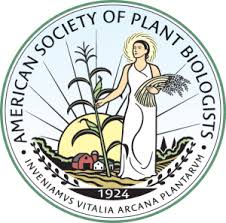 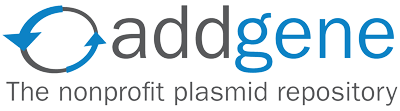 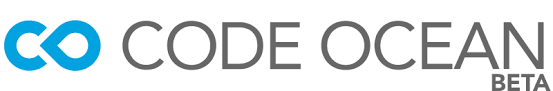 @CodeOceanHQ
@Addgene
@ASPB
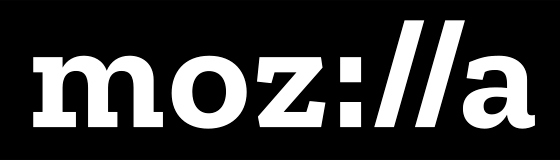 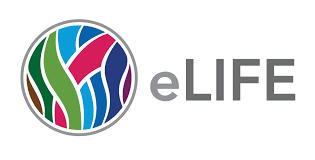 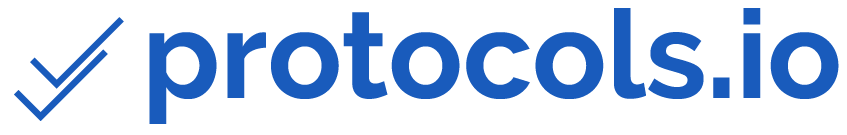 @protocolsIO
@mozilla
@eLife